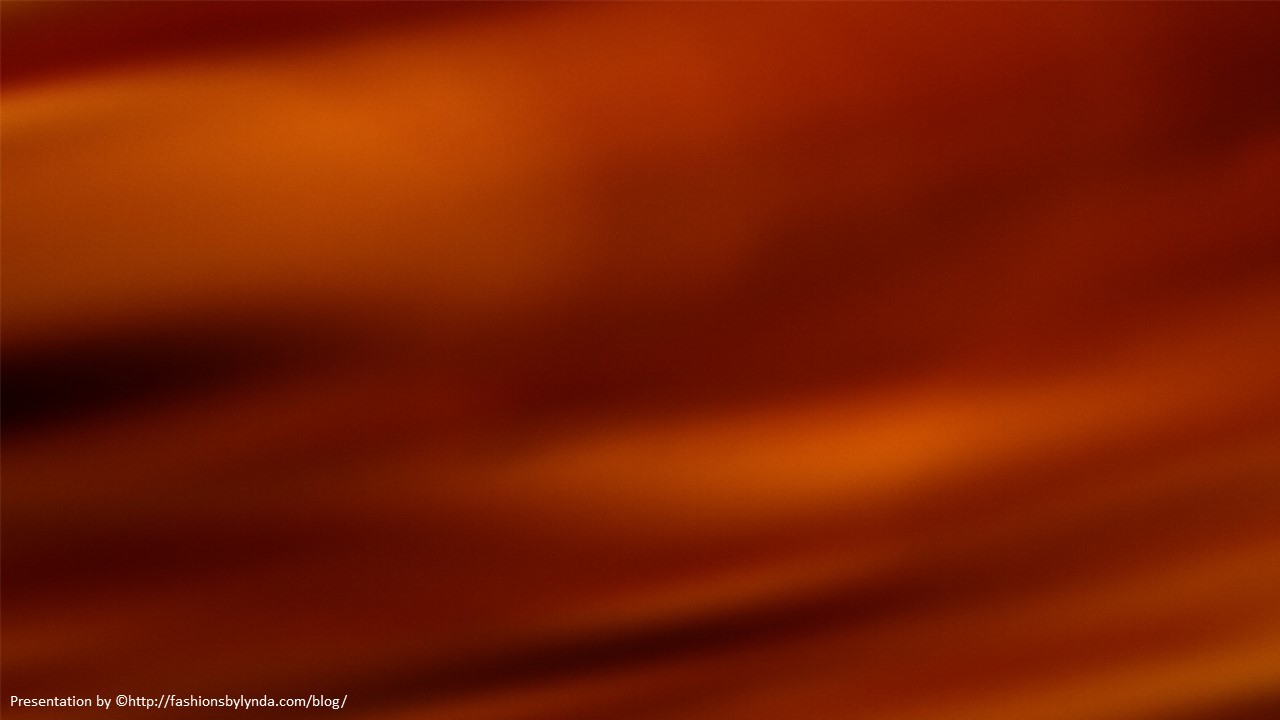 Lesson 57
The Week of Atonement
Luke 22
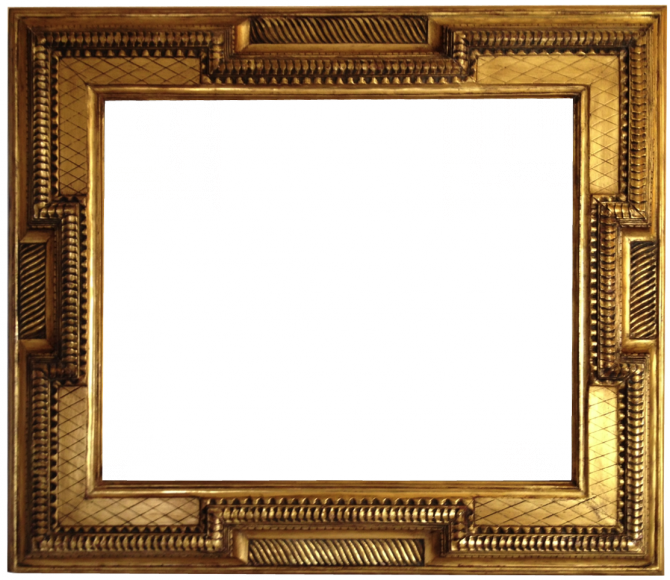 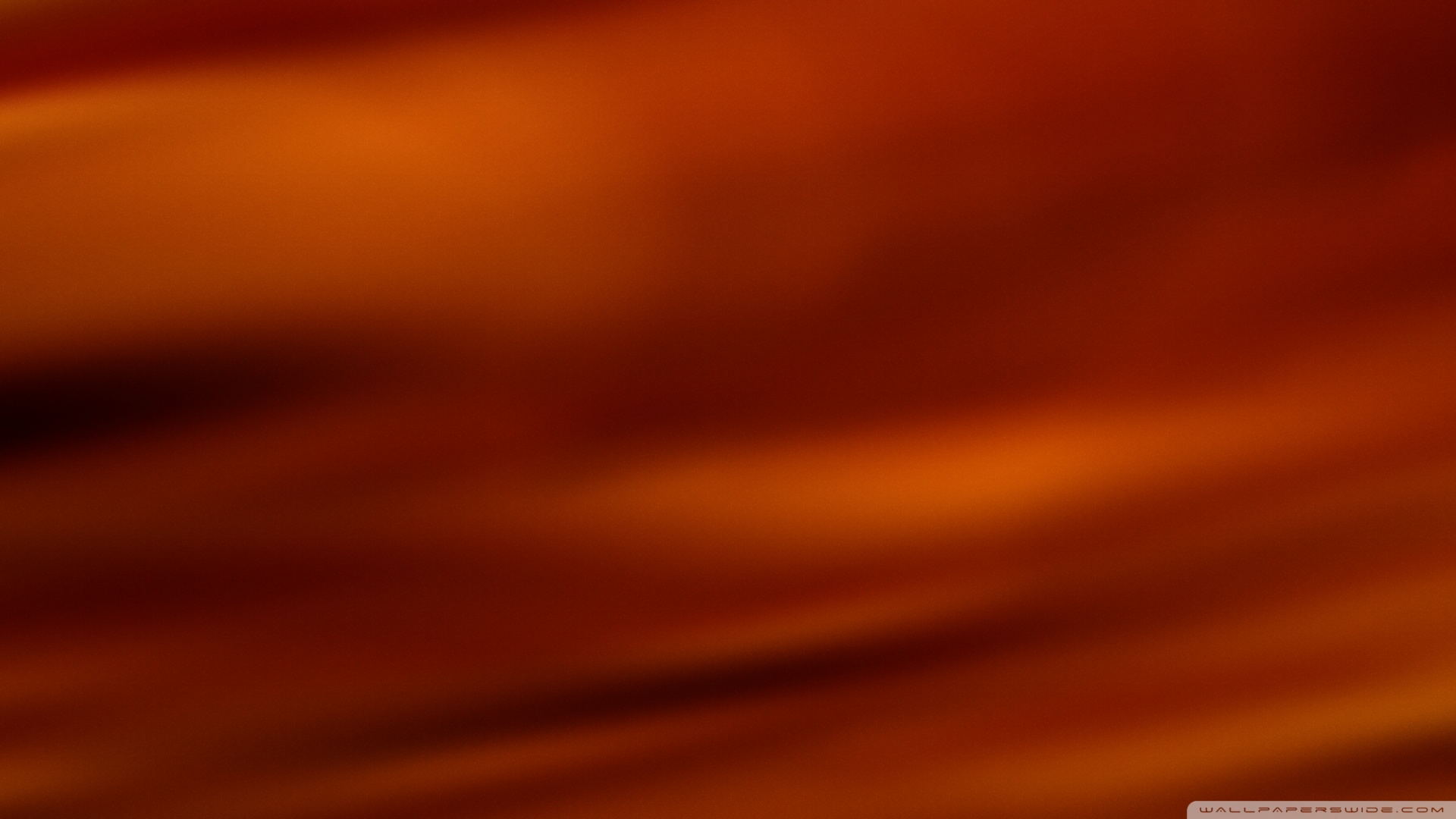 “Master, is it I?”
During the Passover and “the last supper” Jesus announced that someone would betray Him.

Judas Iscariot, who had already covenanted to sell his Master for money asked, “Master, is it I?”
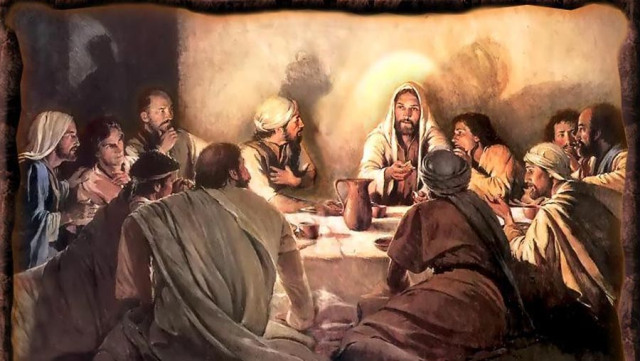 Walter Rane
Matthew 26:25
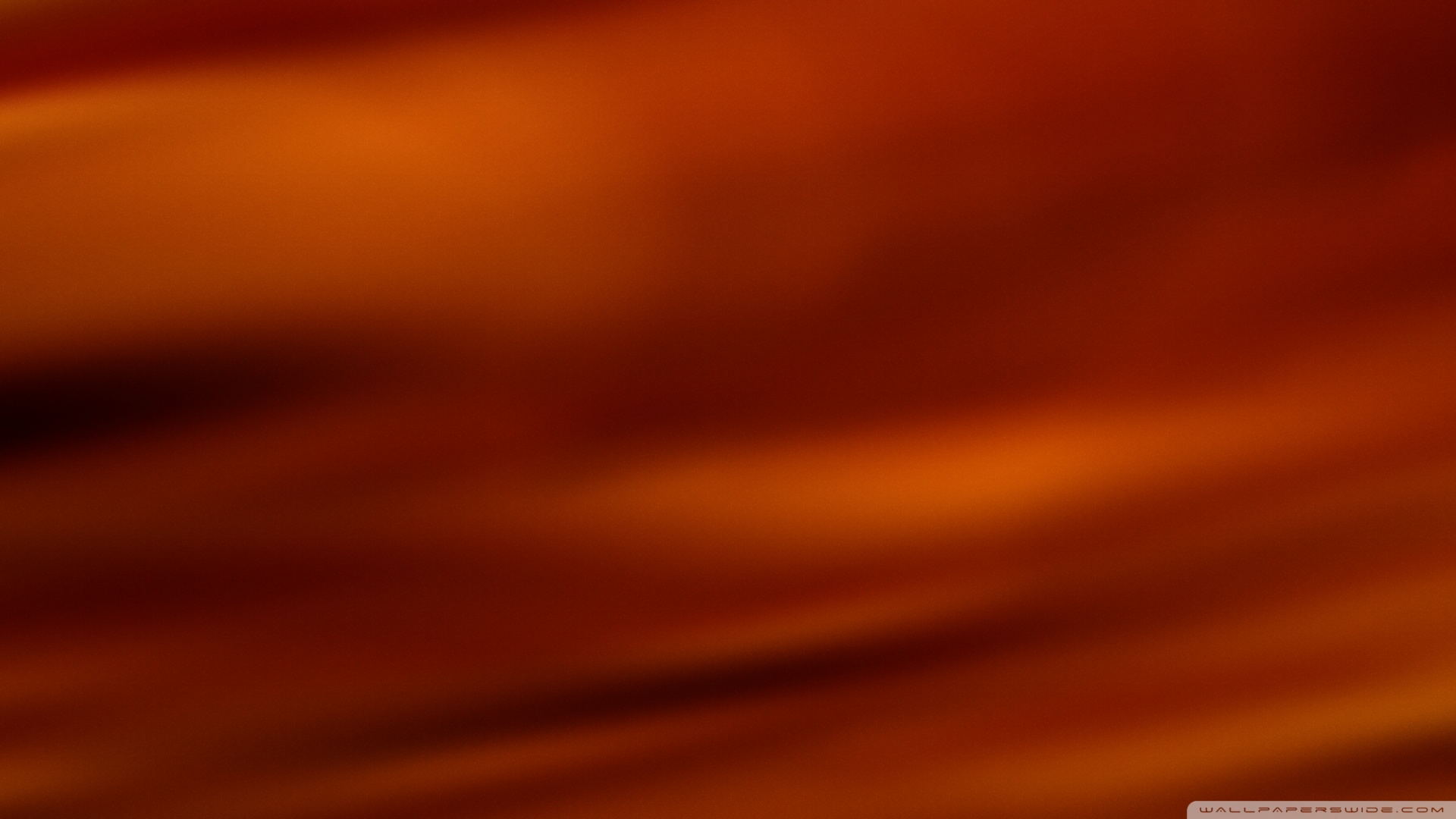 Betrayal
Luke 22:2-6
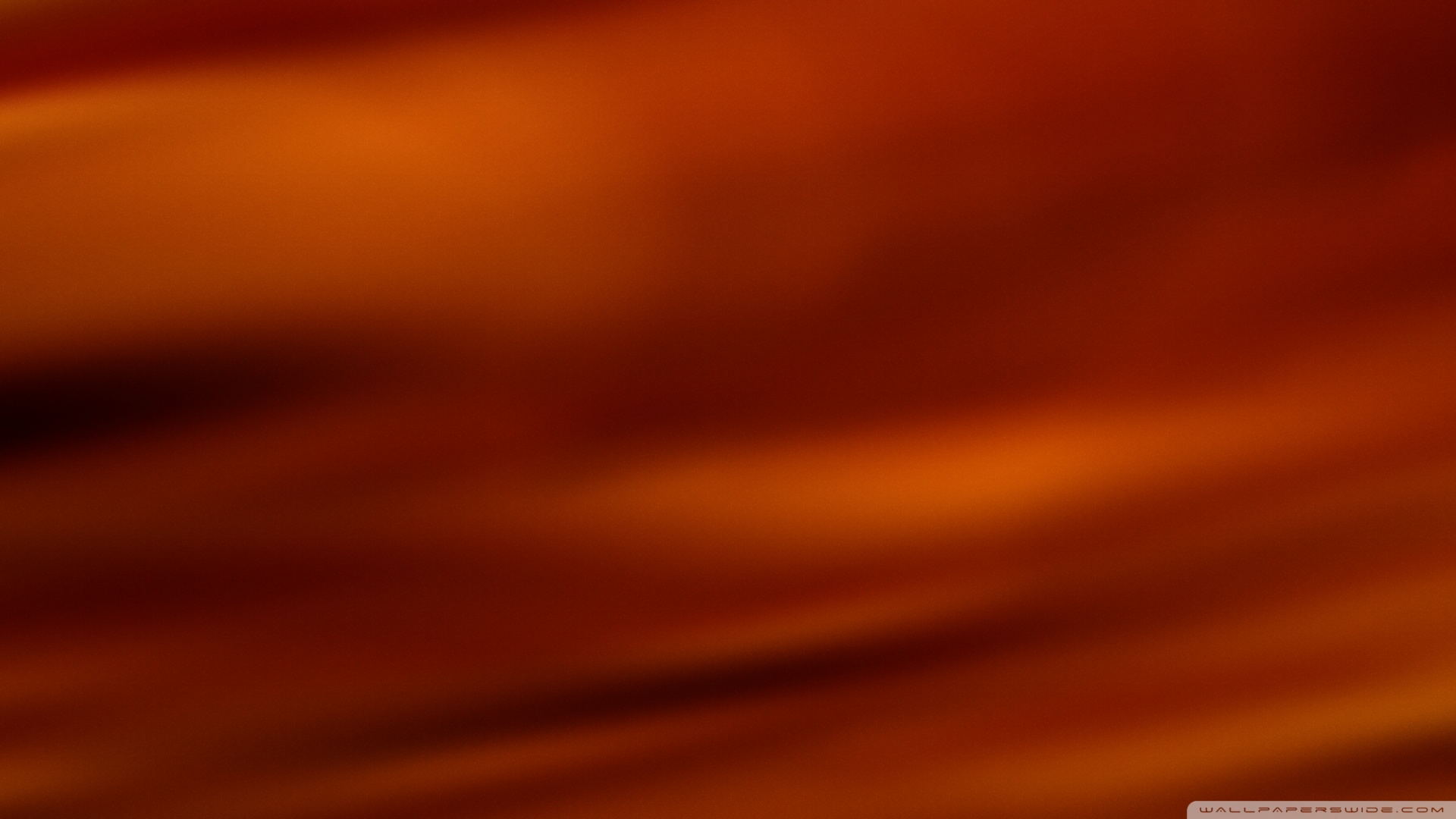 Luke 22:21
One will betray me
Betrayal
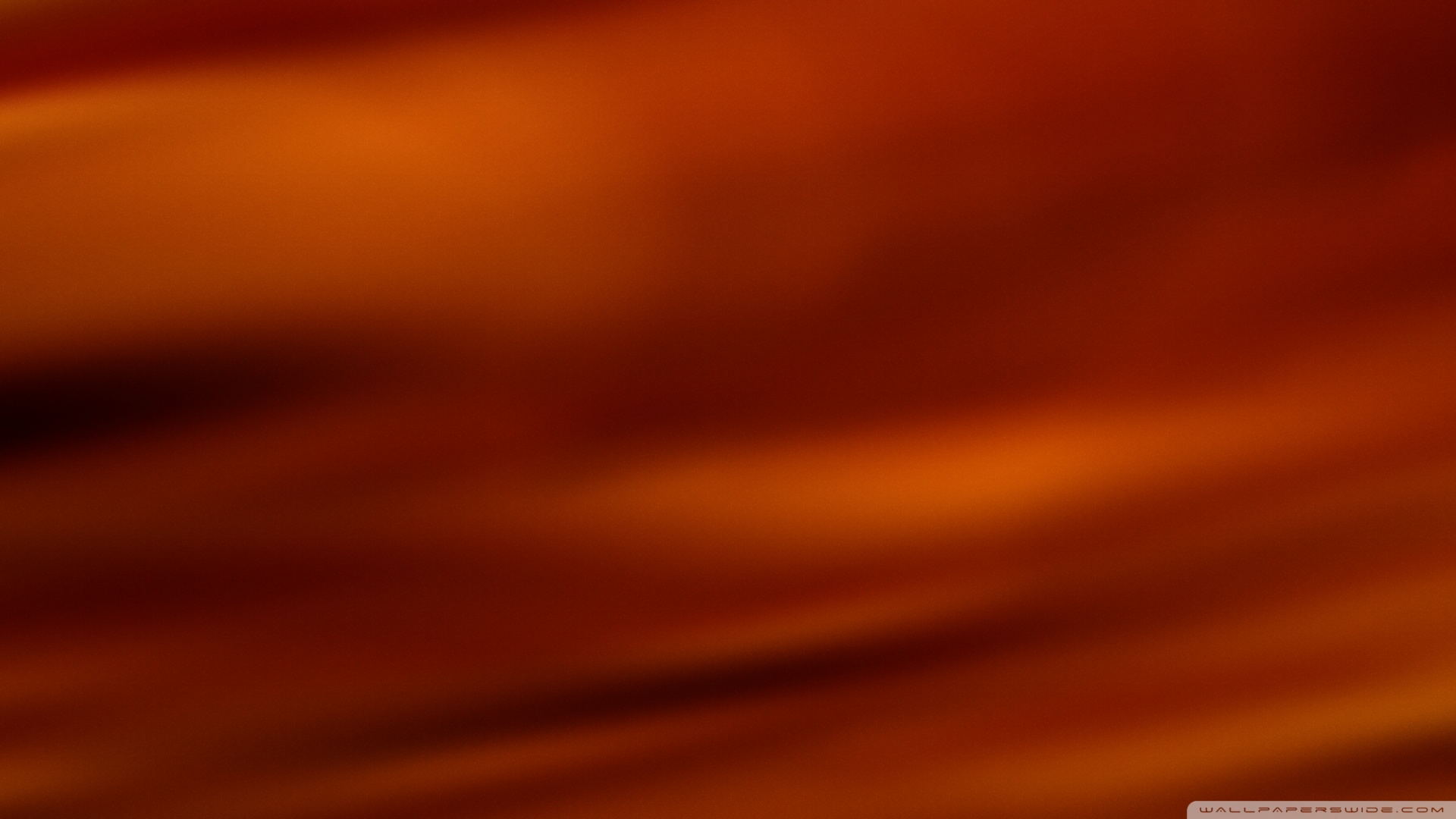 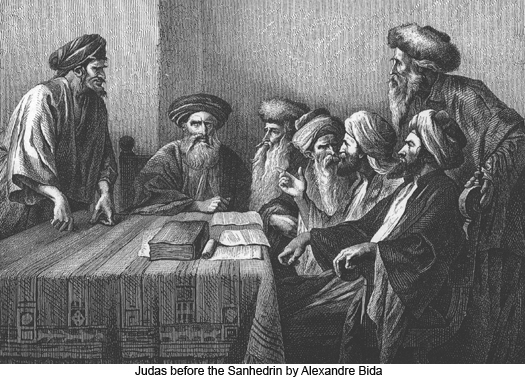 And he went his way, and communed with the chief priests and captains, how he might betray him unto them
To betray means
 to deceive, beguile, ensnare, trap, sell out, desert, to be a traitor
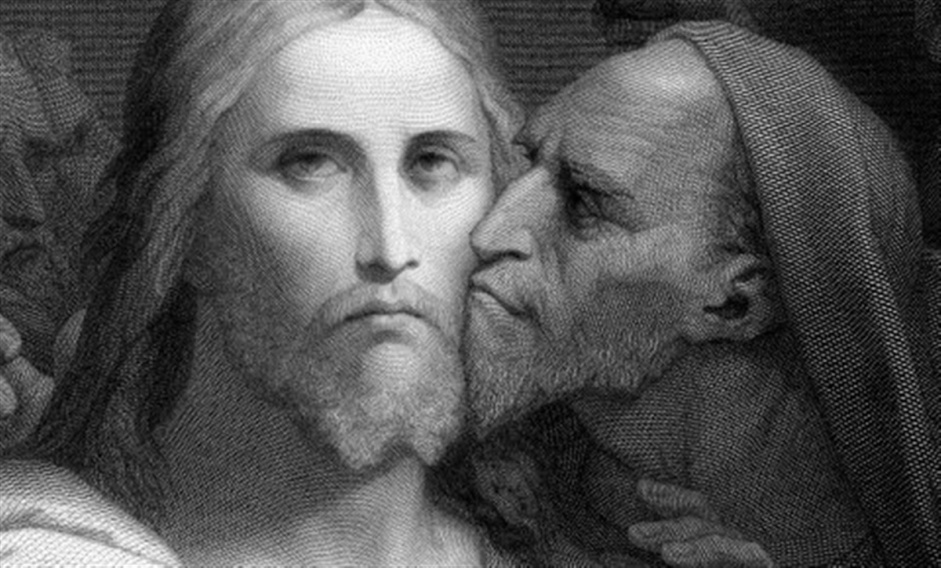 Luke 22:4
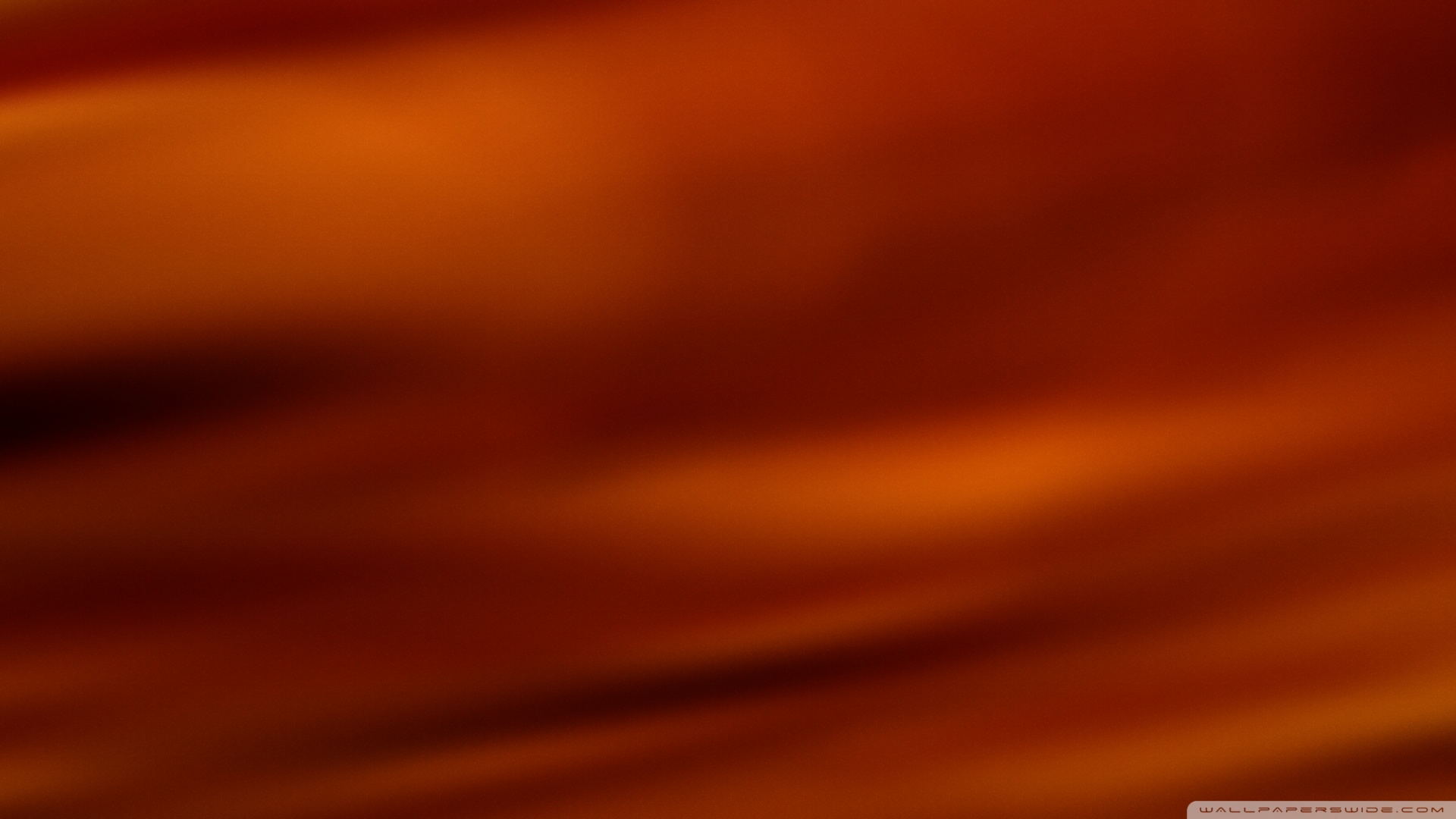 Luke 22:21
One will betray me
A wilful, deliberate, premeditated act
Betrayal
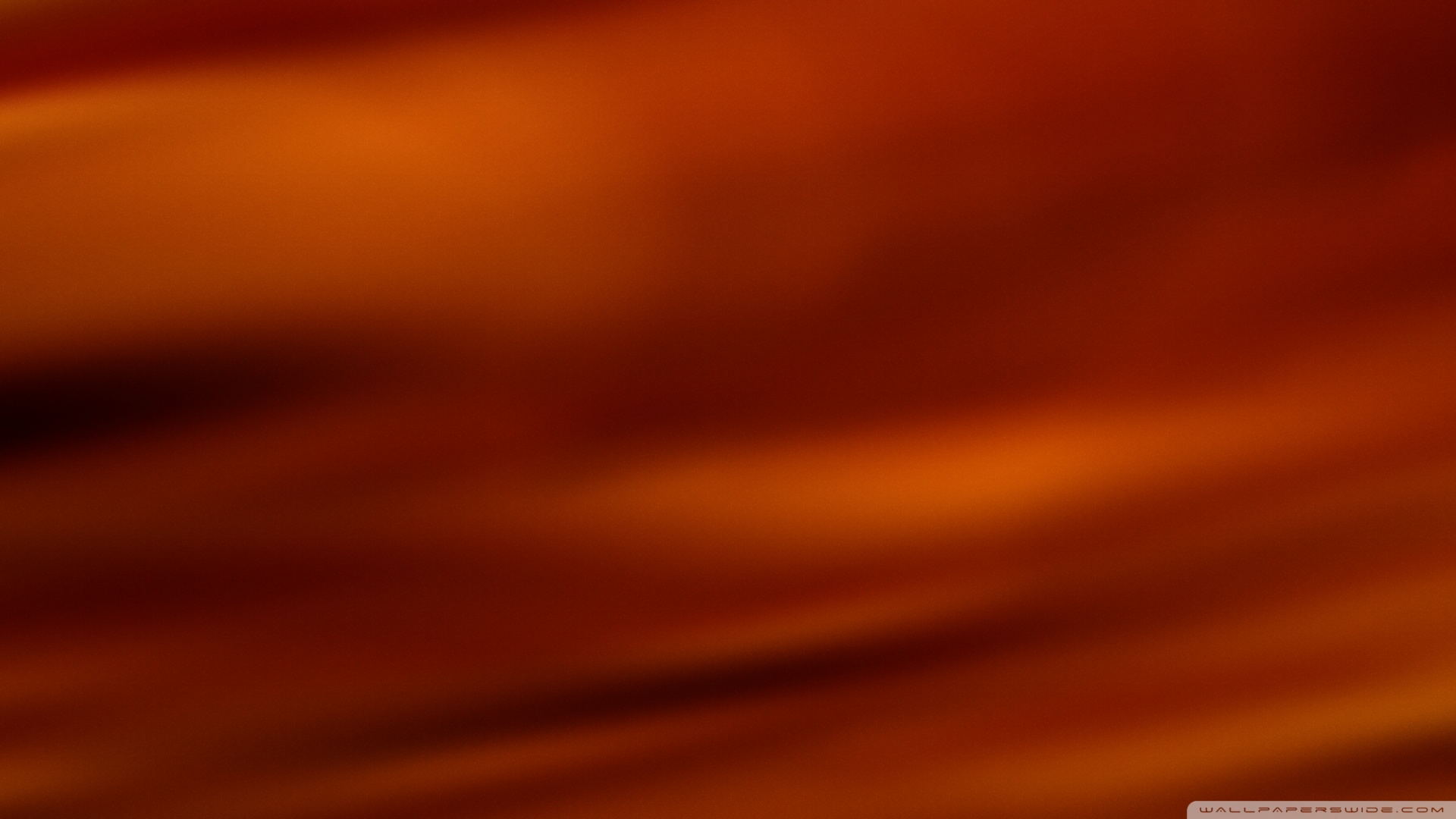 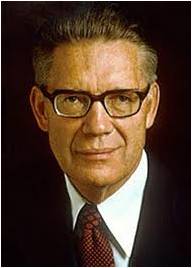 And they were glad, and covenanted to give him money.
“Judas took the initiative. 
He sought out the chief priest; he chose to betray the Lord: 
he asked for money.”
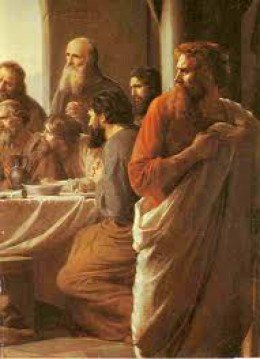 Luke 22:5
(2)
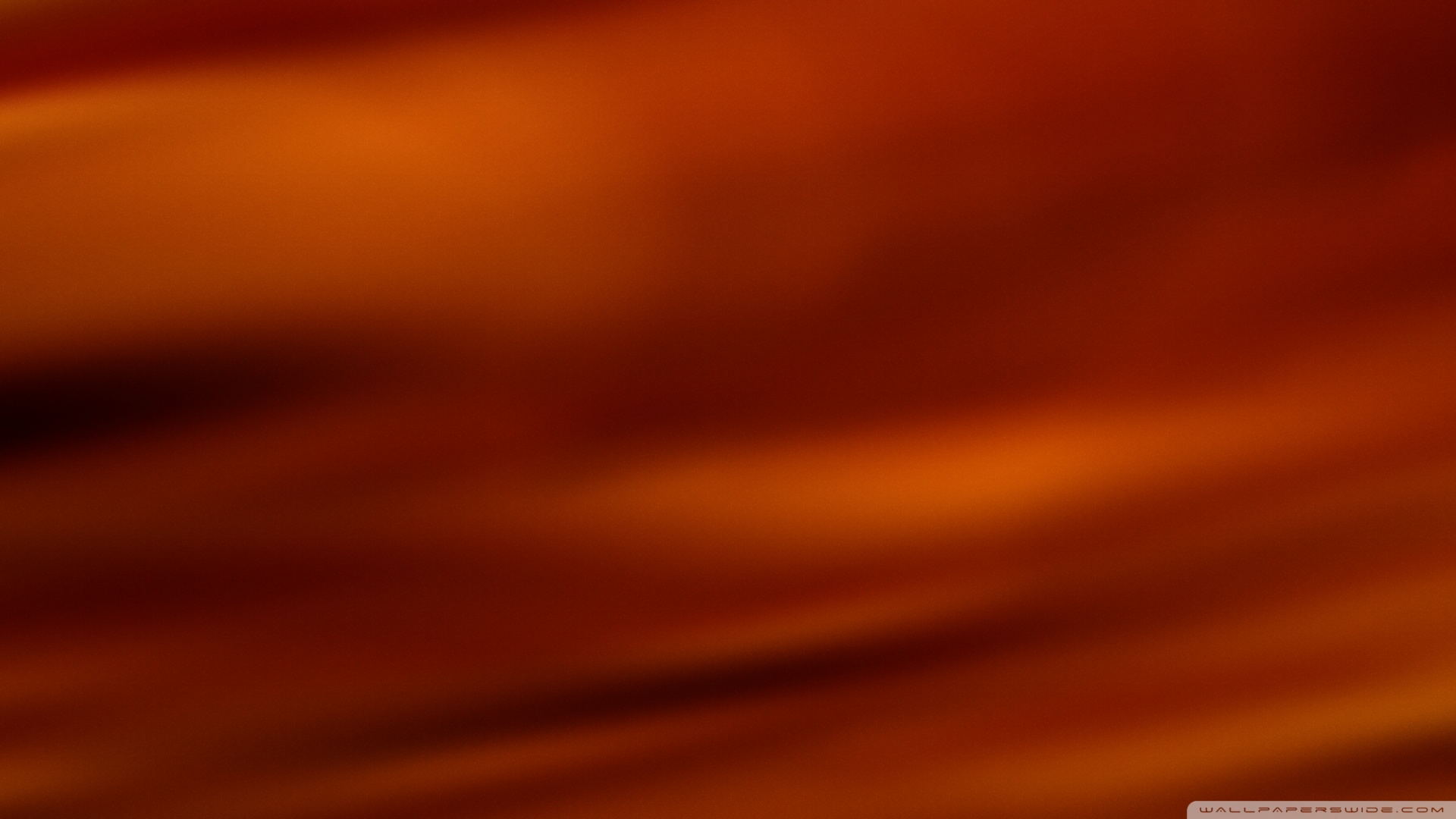 Luke 22:21
One will betray me
A wilful, deliberate, premeditated act
Betrayal
Prophecy 
of 
Zechariah
And I said unto them, If ye think good, give me my price; and if not, forbear. So they weighed for my price thirty pieces of silver. Zechariah 11:12
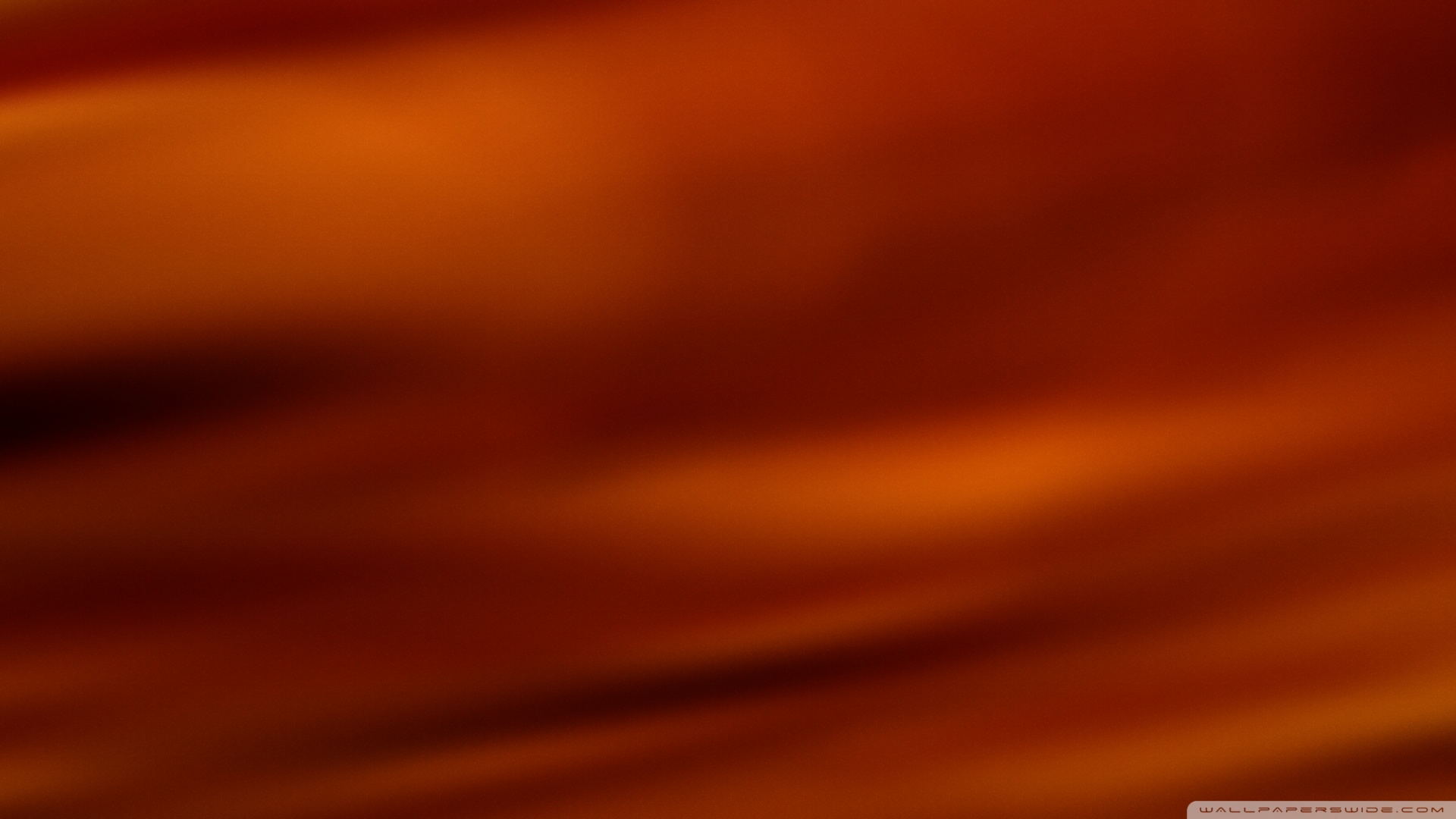 And said unto them, What will ye give me, and I will deliver him unto you? And they covenanted with him for thirty pieces of silver.
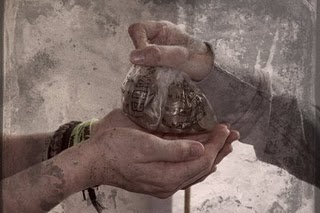 30 pieces of silver was the amount recognized as the price of a slave in the law of Moses.
It also shows a low regard that Judas and the chief priests had for Jesus.
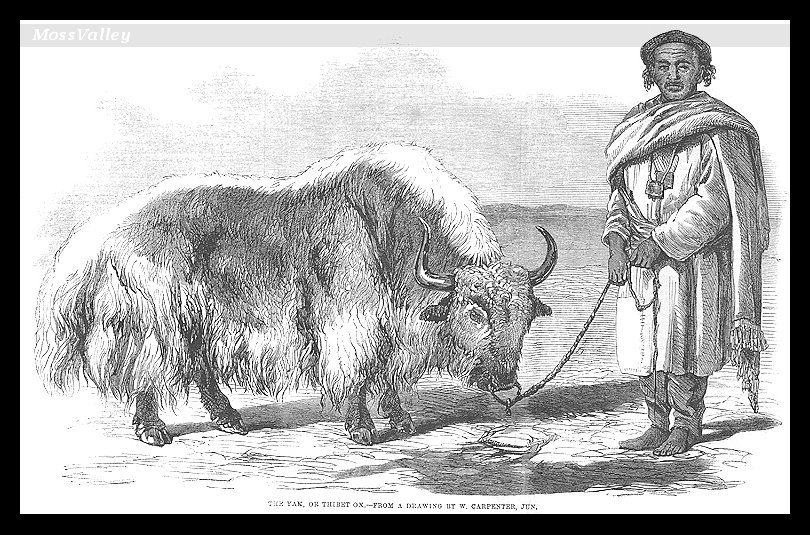 If the ox shall push a manservant or a maidservant; he shall give unto their master thirty shekels of silver, and the ox shall be stoned.
Matthew 26:15; Exodus 21:32
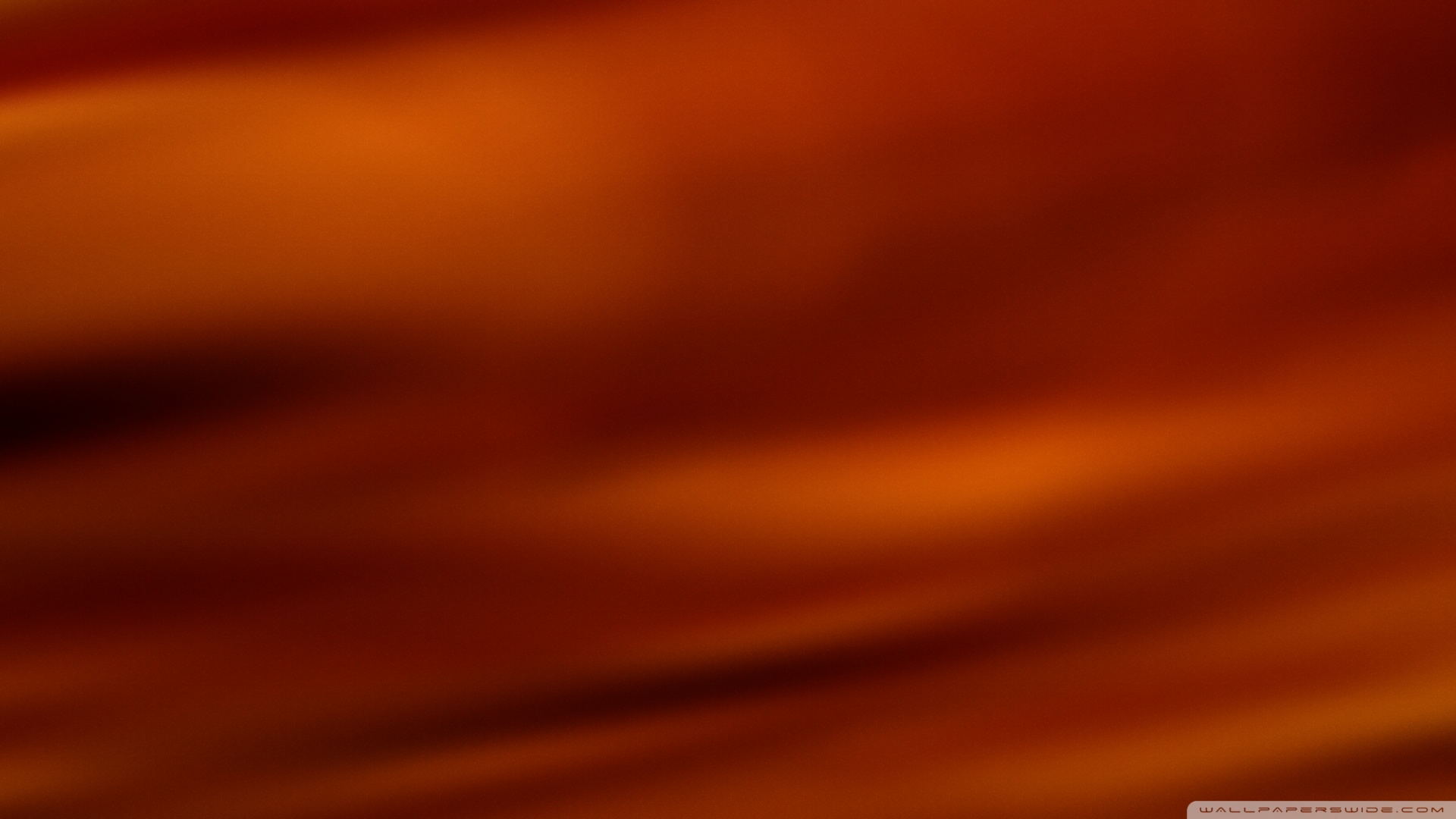 Luke 22:21
One will betray me
A wilful, deliberate, premeditated act
Betrayal
Then entered Satan into Judas
Prophecy of Zechariah
Zechariah 11:12
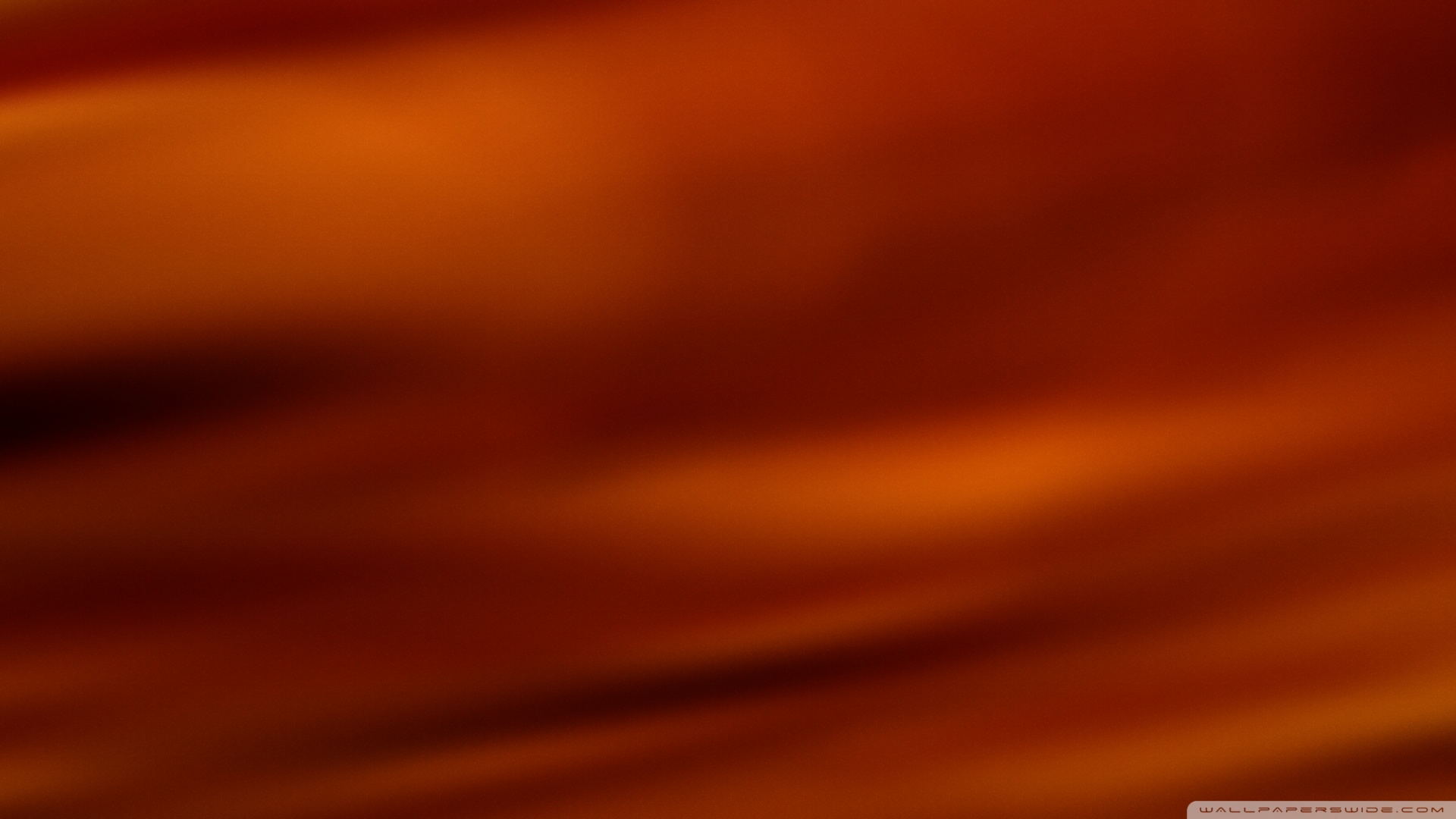 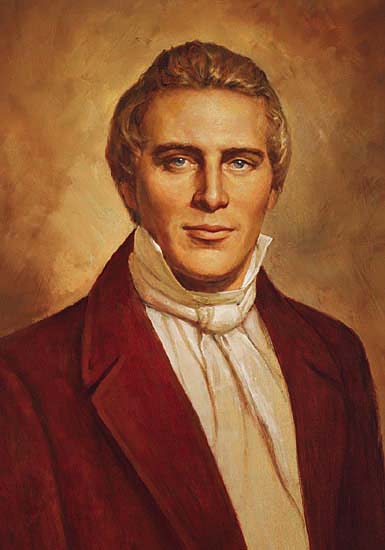 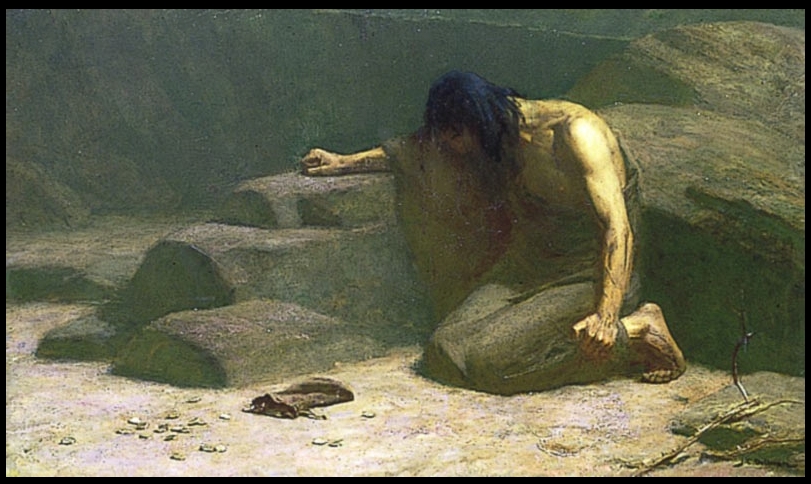 No one is foreordained to do evil—Judas chose to betray the Savior. 

The Joseph Smith Translation explains that one reason for Judas’s betrayal was the doctrine the Savior taught: 

“Nevertheless, Judas Iscariot, even one of the twelve, went unto the chief priests to betray Jesus unto them; for he turned away from him, and was offended because of his words”
(3)
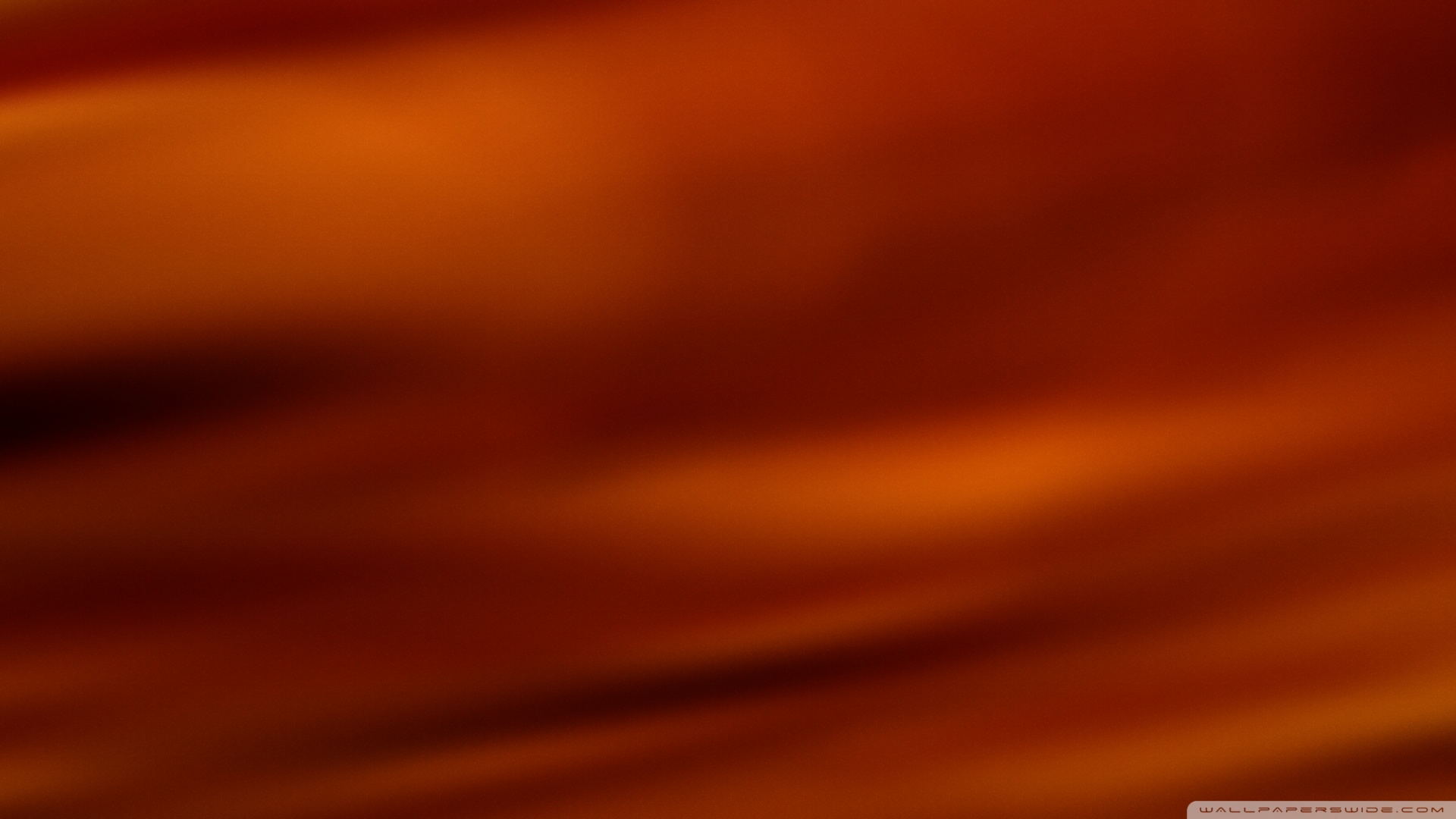 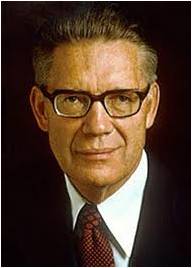 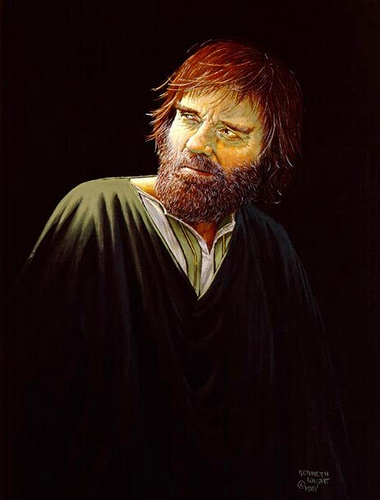 “Satan can have no power over human souls unless it is given to him by them. 

People are subject to him only when they hearken to his enticements. In other words, Judas was an evil traitor because of personal wickedness, because he preferred to live after the manner of the world, because he ‘loved Satan more than God.’ 

He truly had become ‘carnal, sensual, and devilish’ by choice.”
(Read Moses 5:12-13)
(2)
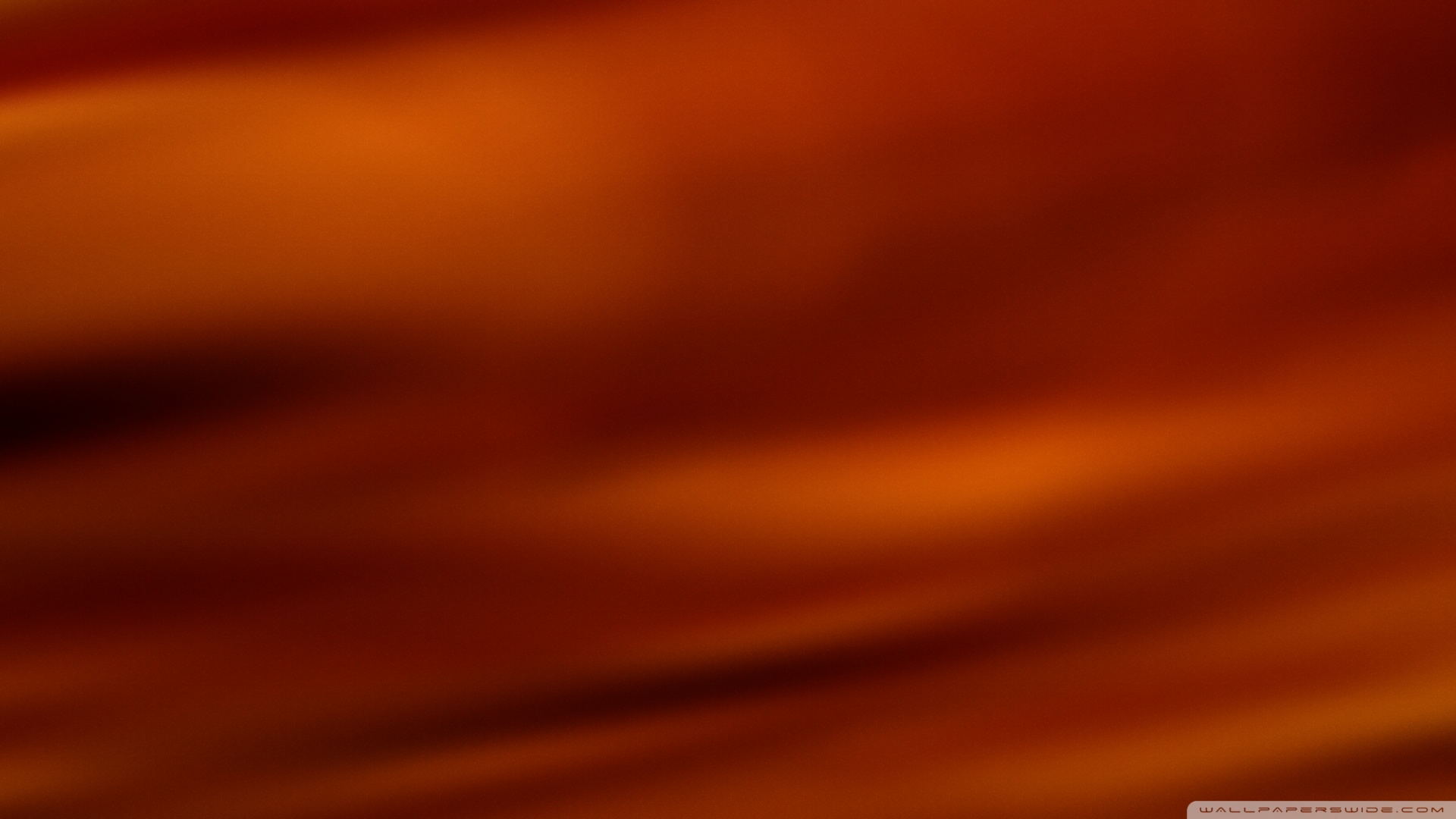 The Upper Room
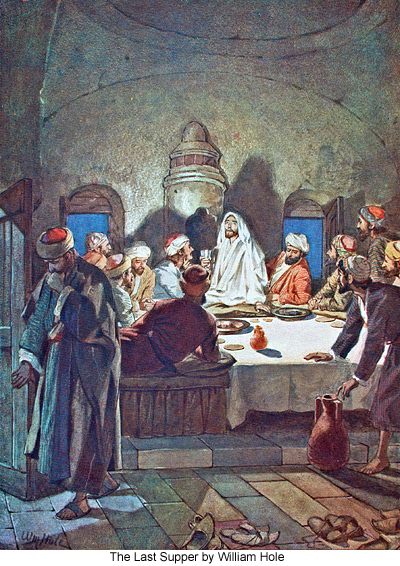 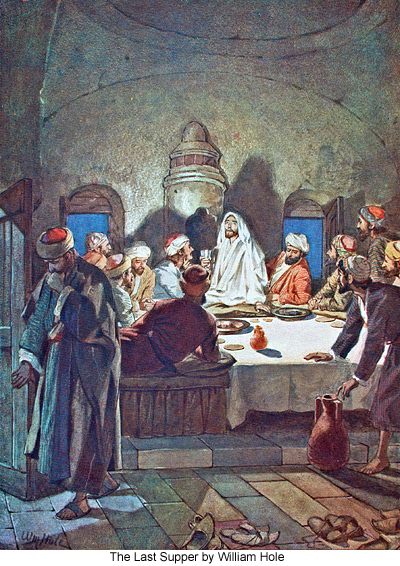 The Lord has a way of preparing special servants for special tasks
Who is this man? His name is never mentioned. 

The disciples partook of his food and in his own house, yet he did not share the Passover with them. 

How did he know to prepare a place for the Master and his disciples?
This man becomes a metaphor for all those saints who are asked of the Lord to perform a specific duty. They are obedient and humble servants. We never know their names. We never hear of them again. 

They just do what they're supposed to do and fade away. 

Sometimes they may not even be invited to the big feast that their own hands prepared, but they don't care. They know their job and do it well. Their compensation is not of this world but it is undoubtedly great, for they will one day feast with him at the Great Supper of the Lamb.
William Hole
Luke 22:7-13
(1)
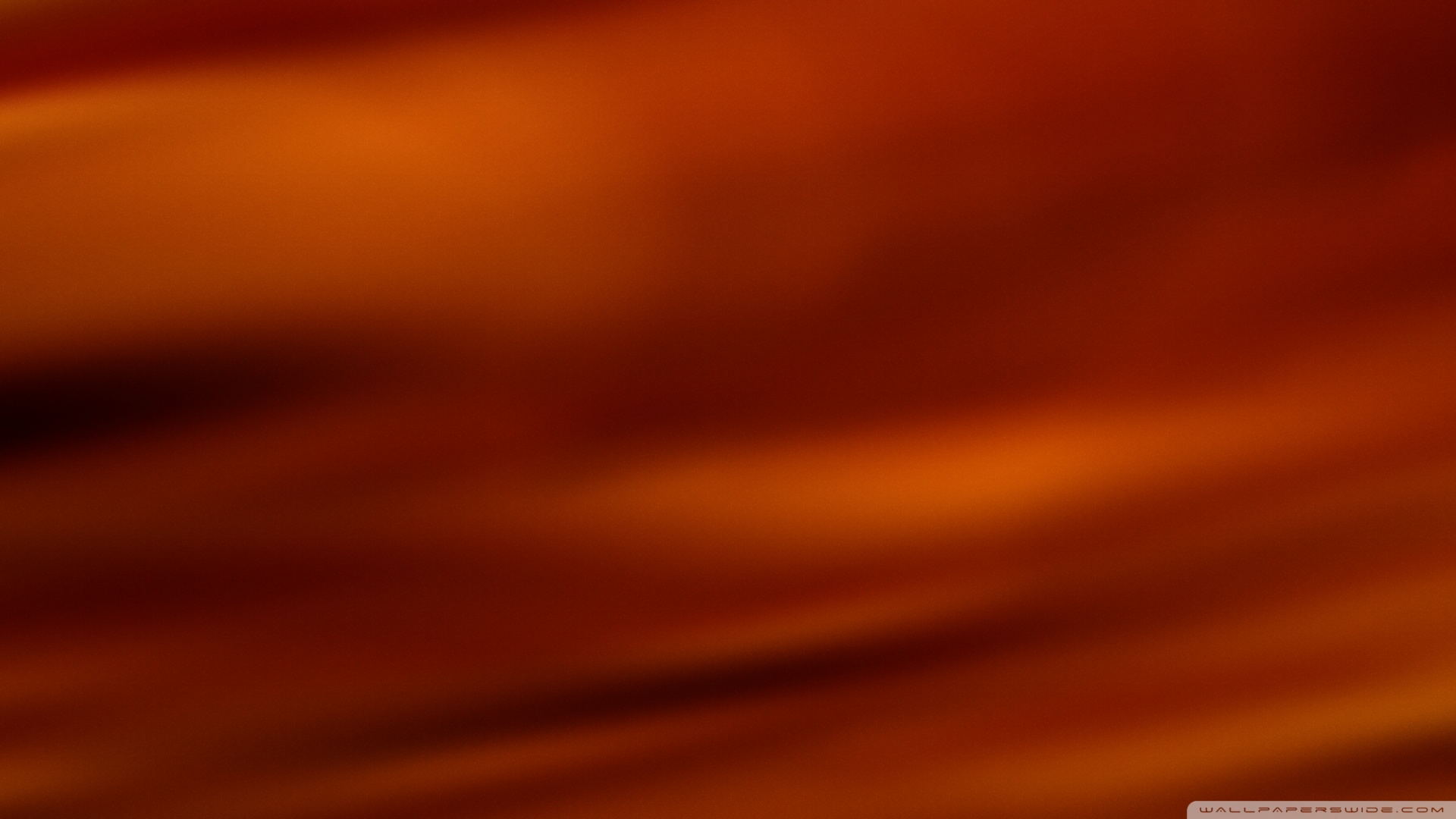 Washing the Feet
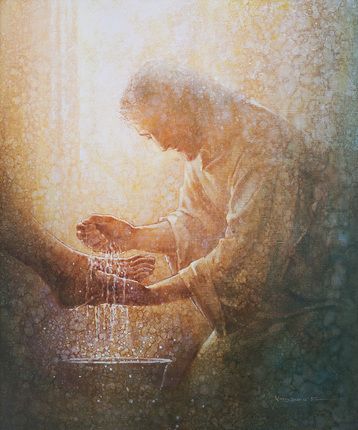 The proceeding was something more than mere service for personal comfort, and more than an object lesson of humility.
”The ordinance of the washing of feet was reestablished through revelation December 27, 1832. It was made a feature of admission to the school of the prophets, and detailed instructions relating to its administration were given

Further direction as to the ordinance involving washing were reveled January 19, 1841”
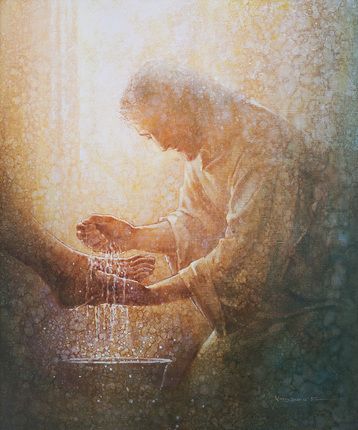 John 13:1-30; D&C 88:140.141 ; D&C 124:37-39
(4)
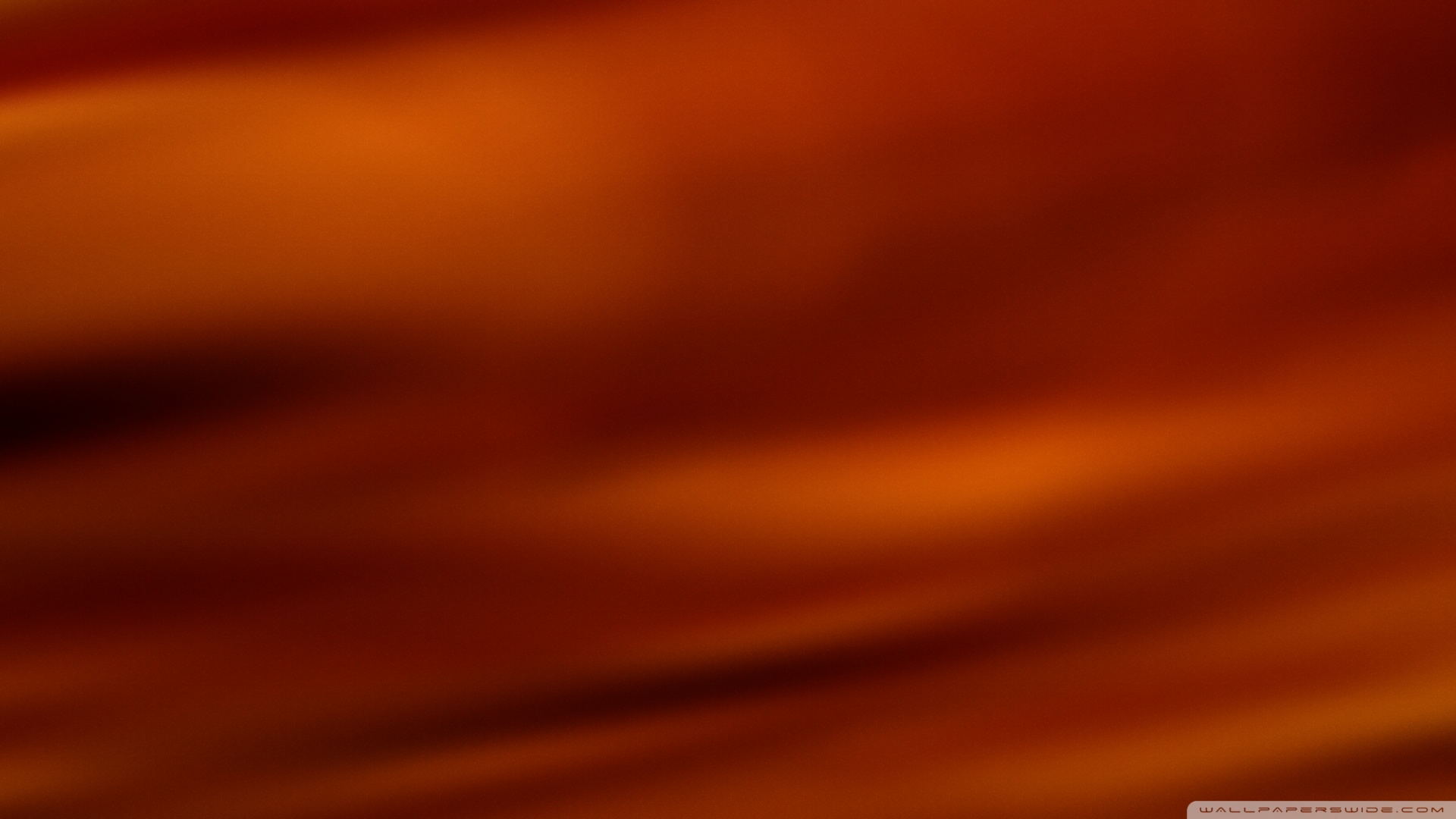 The Sacrament
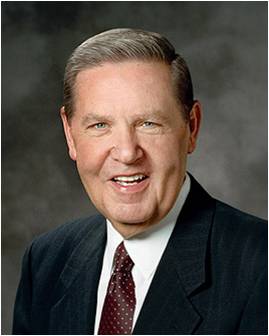 This Do in Remembrance of Me
"With a crust of bread, always broken, blessed, and offered first, we remember his bruised body and broken heart, his physical suffering on the cross…”

"The Savior's physical suffering guarantees that through his mercy and grace  every member of the human family shall be freed from the bonds of death and be resurrected triumphantly from the grave… 

…based upon our faithfulness.”
"With a small cup of water we remember the shedding of Christ's blood and the depth of his spiritual suffering, anguish which began in the Garden of Gethsemane.

 He was in agony and 'prayed more earnestly: and his sweat was as it were great drops of blood falling down to the ground.’”
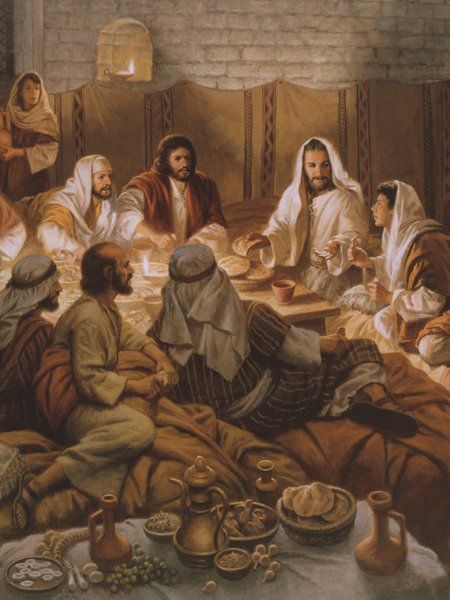 "The partaking of the sacrament is a renewal, a refreshing of our recollection of what it meant to be baptized as a member of the Church. We had the law of sacrifice before the coming of the Savior, and we have the sacrament administered since the Savior's death, repeatedly refreshing our minds of 
the covenant of the gospel of Jesus Christ 
which all of us have entered into.” (6)
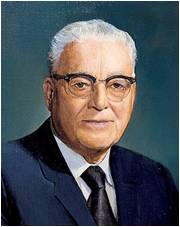 Luke 22:7-13, 19-20, 44; 2 Nephi 2:8
(5)
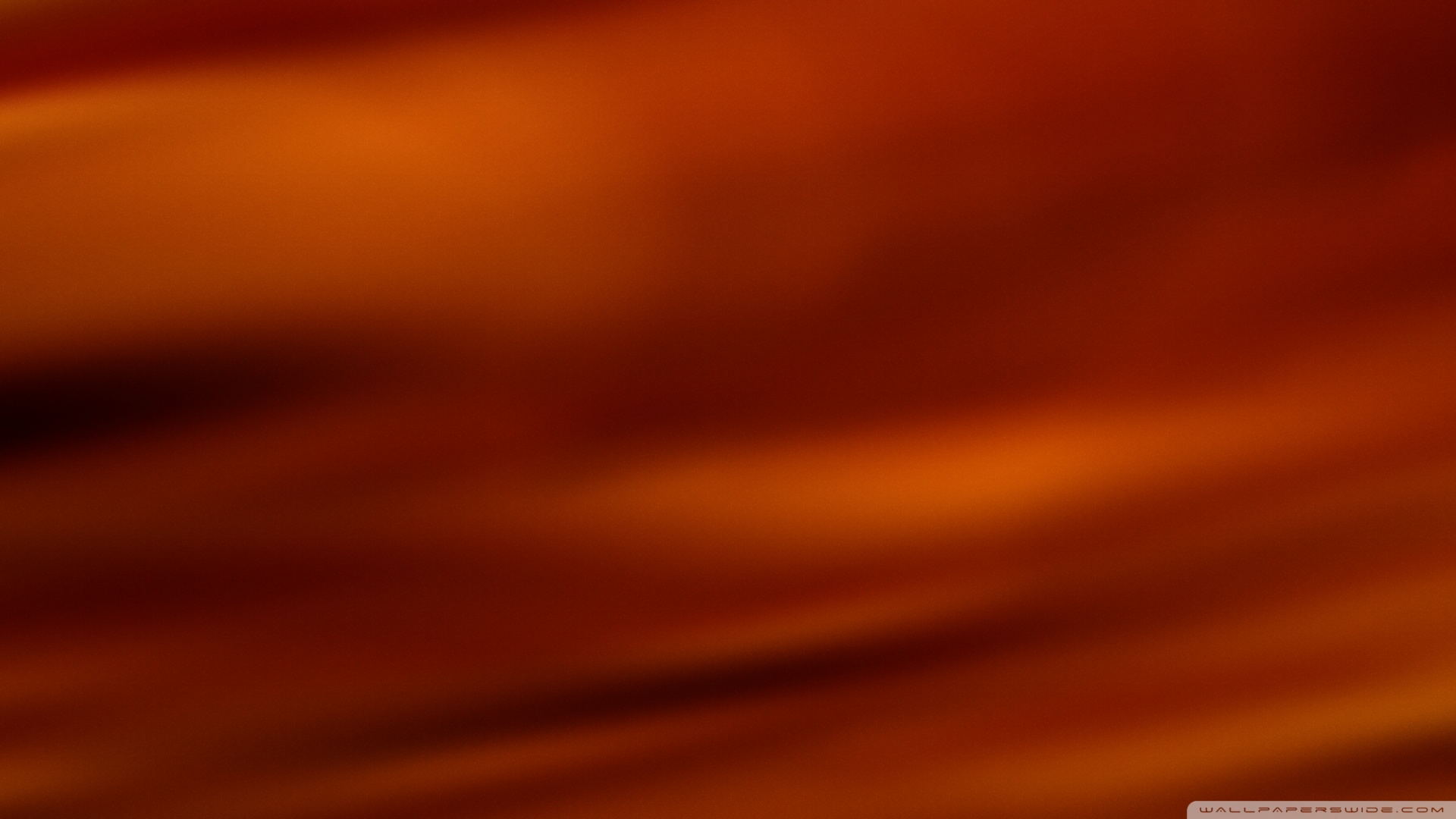 Peter
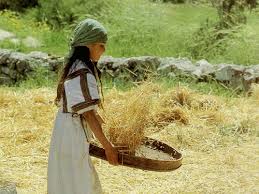 And the Lord said, Simon, Simon, behold, Satan hath desired to have you, that he may sift you as wheat:
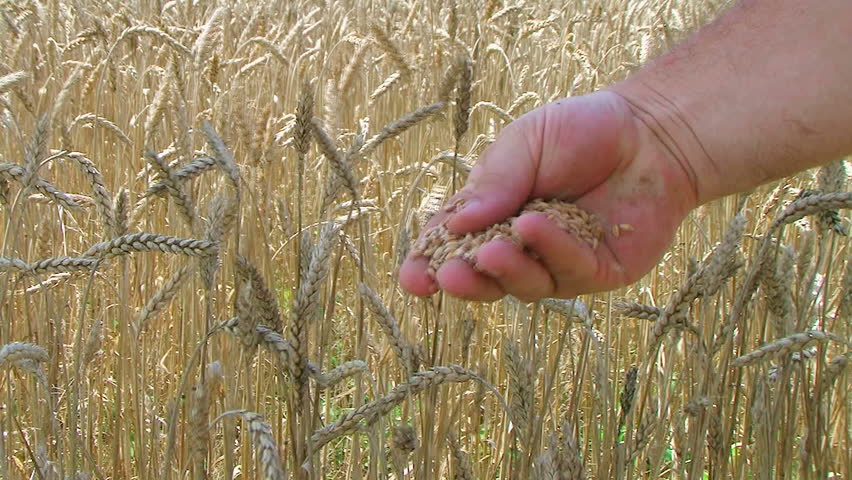 The Greek pronoun translated as “you” is plural, indicating that the Savior gave this warning to all His disciples.
Wheat is sifted by separating kernels of grain from chaff. The valuable grain is kept, while the common chaff is discarded.

If Saints yield to temptation and partake of the sins of the world, they lose their distinctiveness and become like chaff.
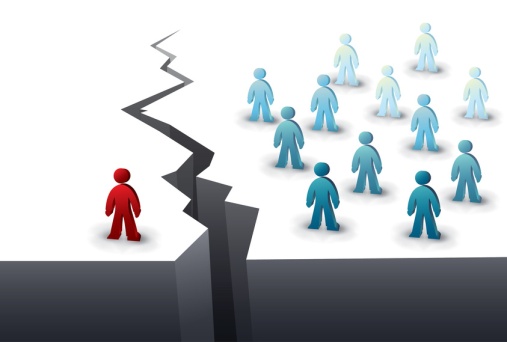 (1)
Luke 22:31-33
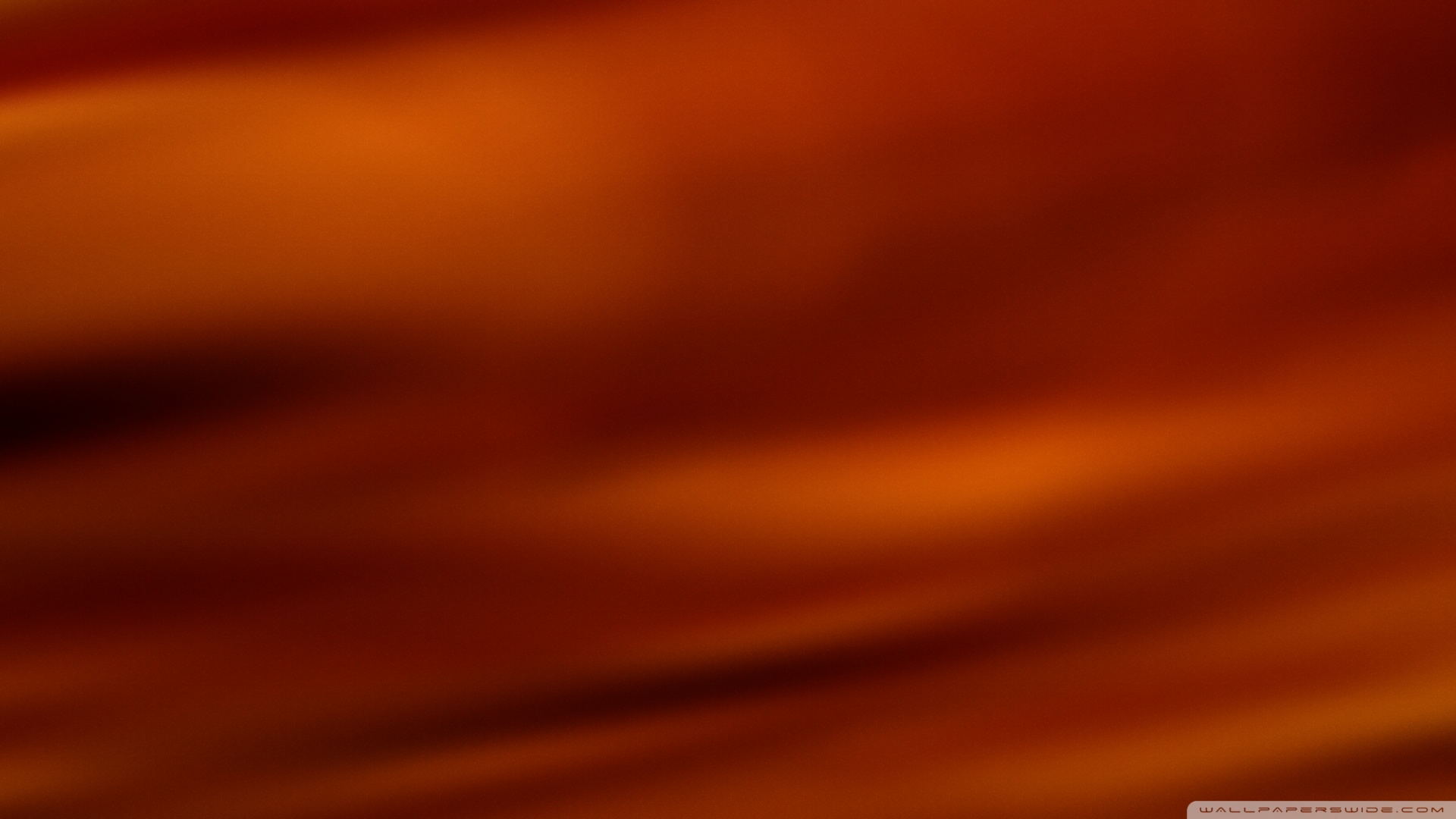 “When Thou Art Converted”
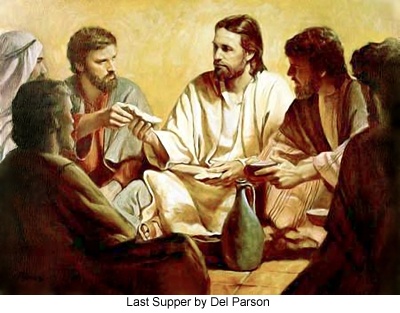 What is the difference between having a testimony of the gospel and being converted to the gospel?
Having a testimony of the gospel means we have received a spiritual witness of the truth through the Holy Ghost.
Del Parson
Being converted to the gospel means “changing [our] beliefs, heart, and life to accept and conform to the will of God.
When we are converted to the gospel of Jesus Christ, we can strengthen others
Repent ye therefore, and be converted, that your sins may be blotted out, when the times of refreshing shall come from the presence of the Lord; Acts 3:19
(1)
Luke 22:32
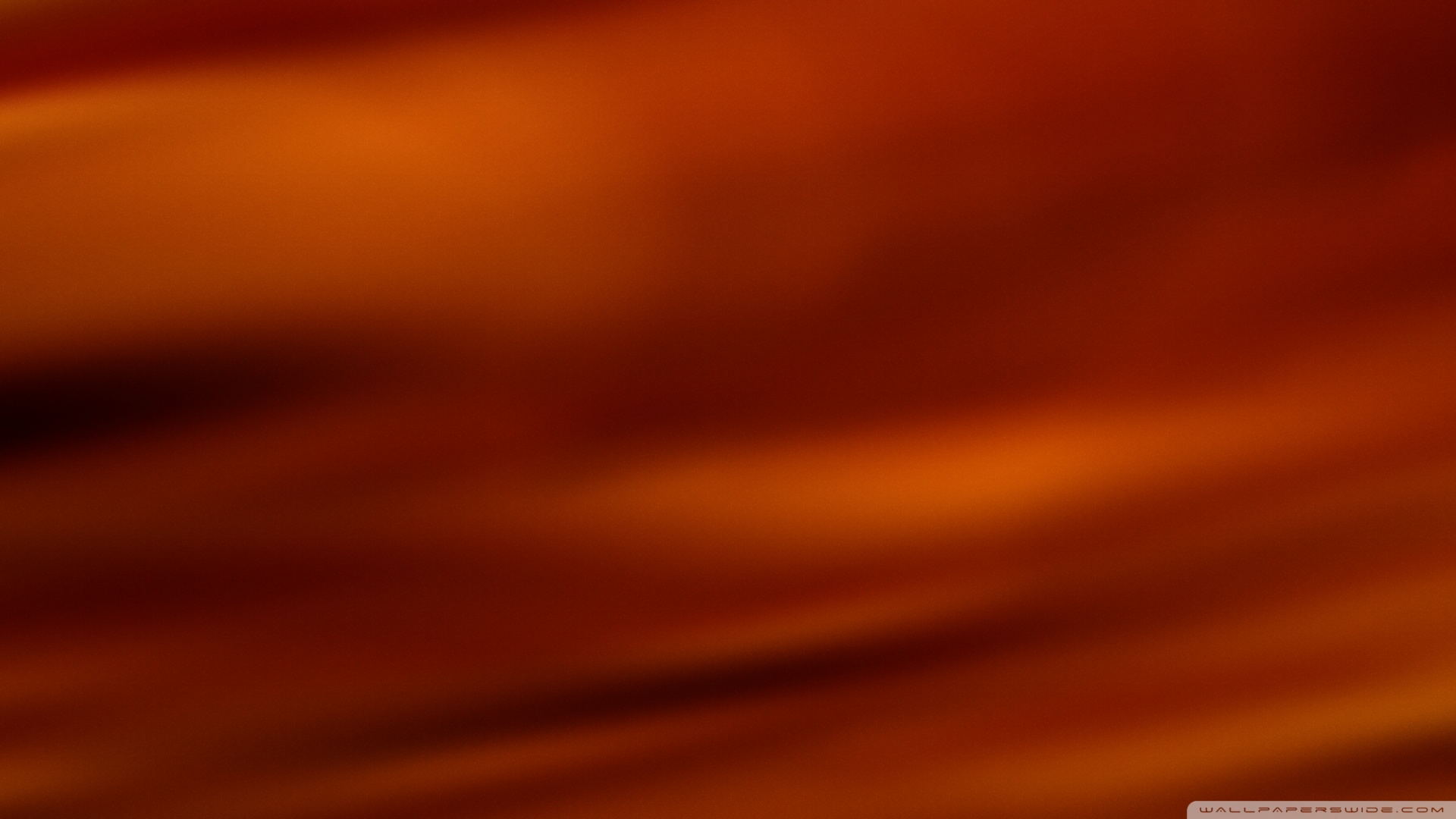 On the Way to Gethsemane
Jesus and the eleven apostles went forth from the house, passed through the city gate, crossed the ravine of the Cedron (Kidron) brook, and entered an olive orchard known as Gethsemane on the slope of Mount Olivet.
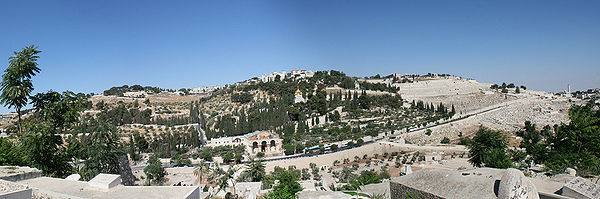 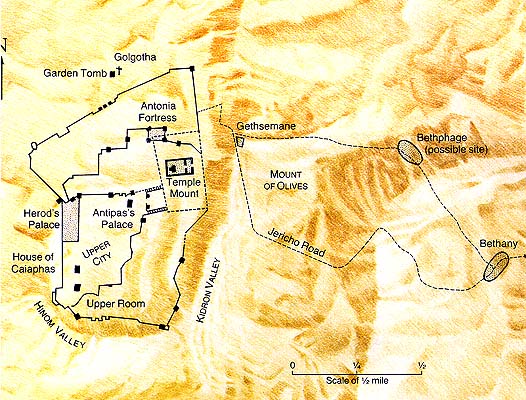 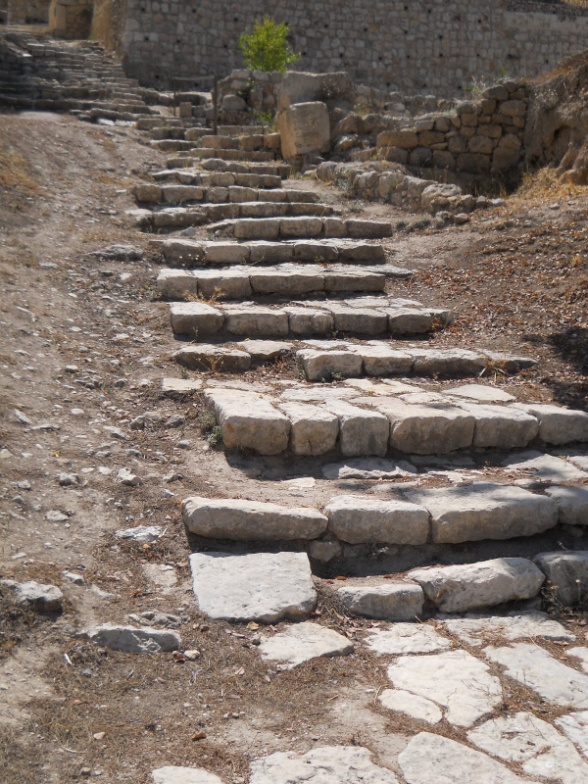 Luke 22:32
(1)
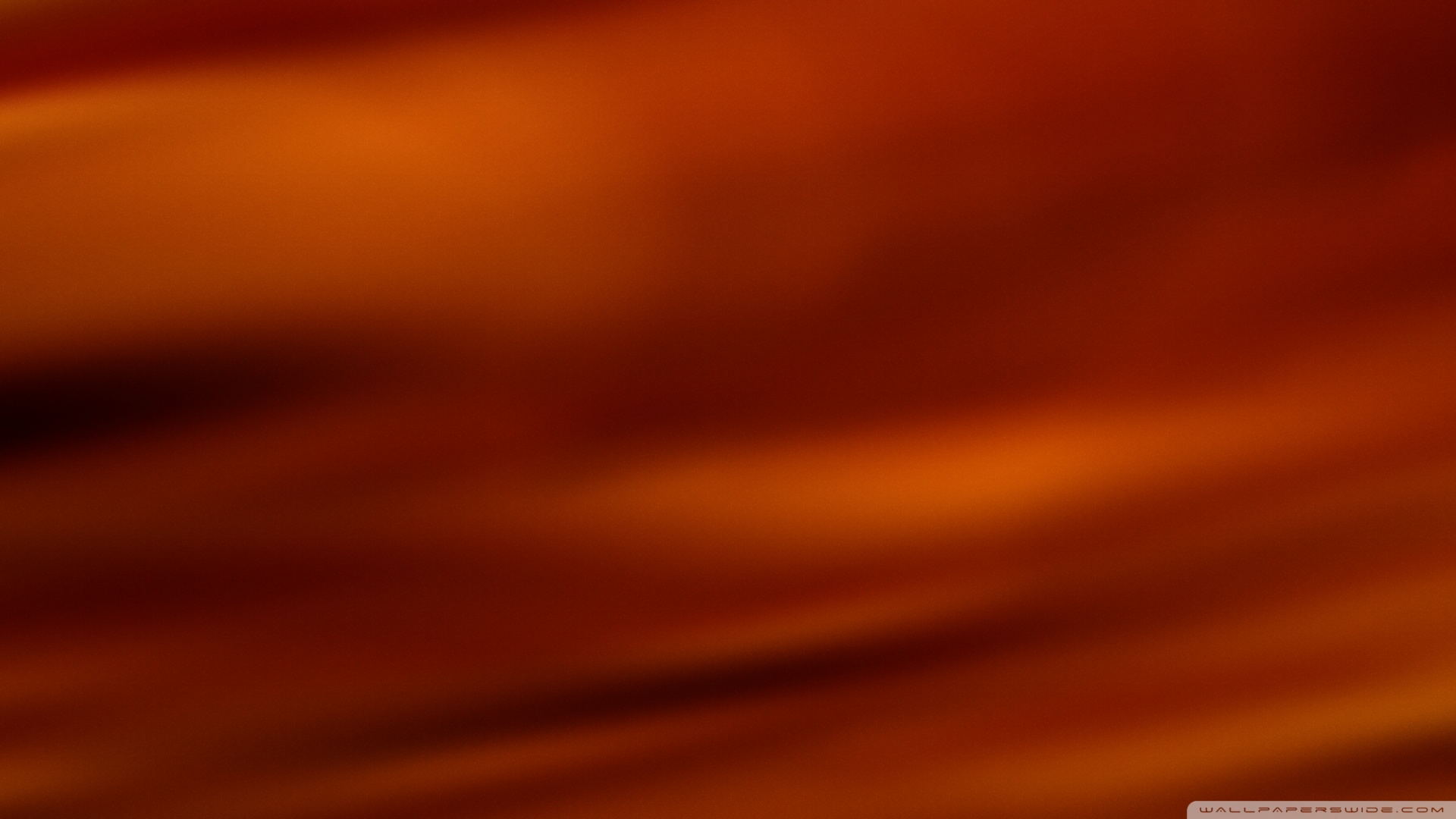 An Angel
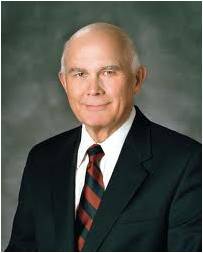 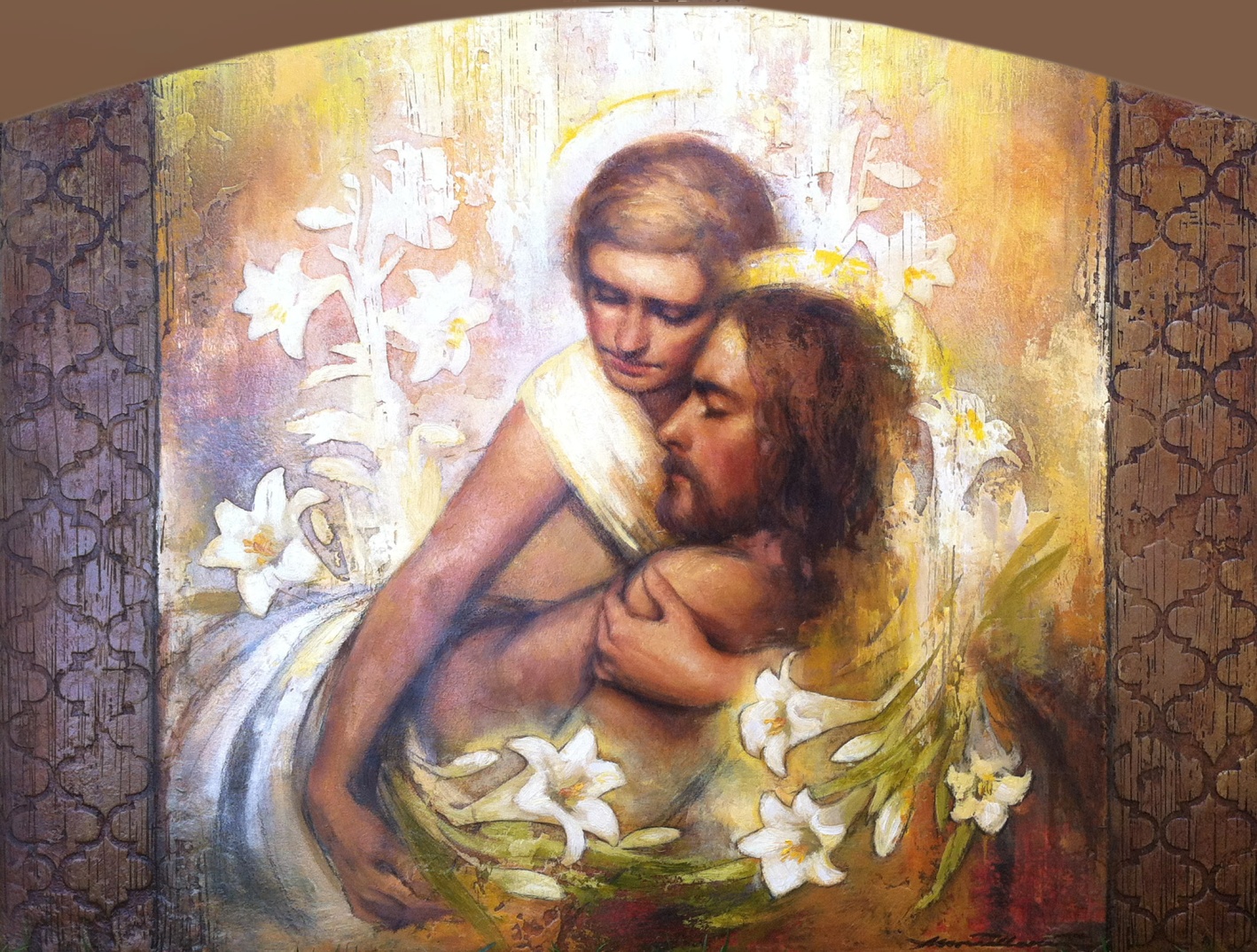 “The gospel of Luke … describes how he knelt down and prayed: ‘Father, if thou be willing, remove this cup from me; nevertheless, not my will, but thine be done’
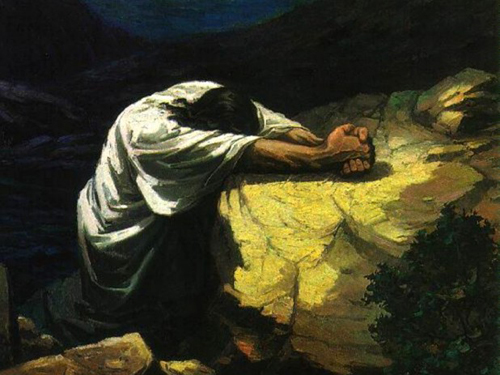 Annie Henri
“… The Father’s answer was to deny the plea of his Only Begotten Son. The Atonement had to be worked out by that lamb without blemish. But though the Son’s request was denied, his prayer was answered. The scripture records: ‘And there appeared an angel unto him from heaven, strengthening him’ …
Luke 22:42-43 (JST)
(7)
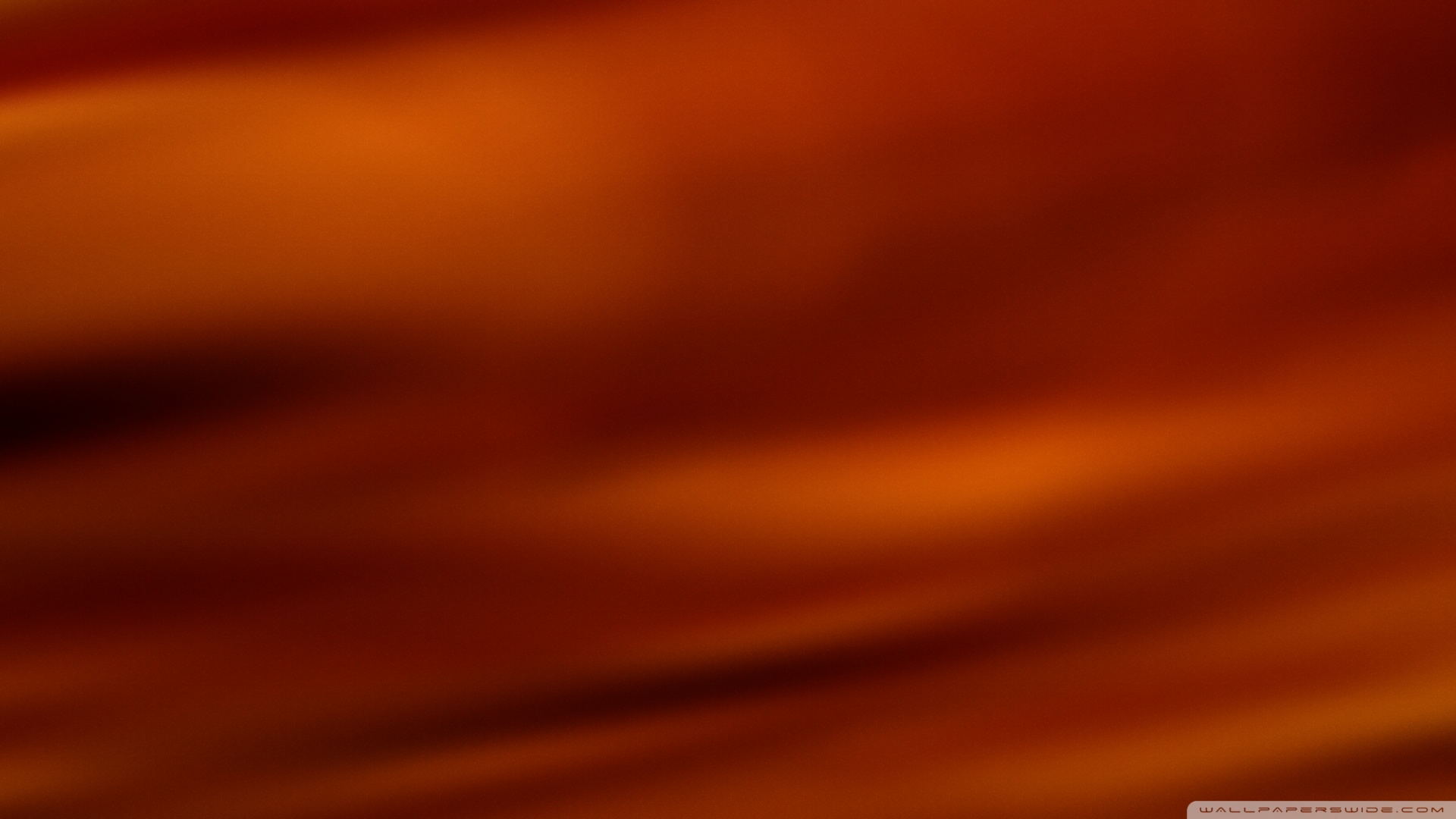 Suffering in Gethsemane
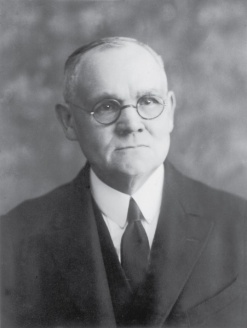 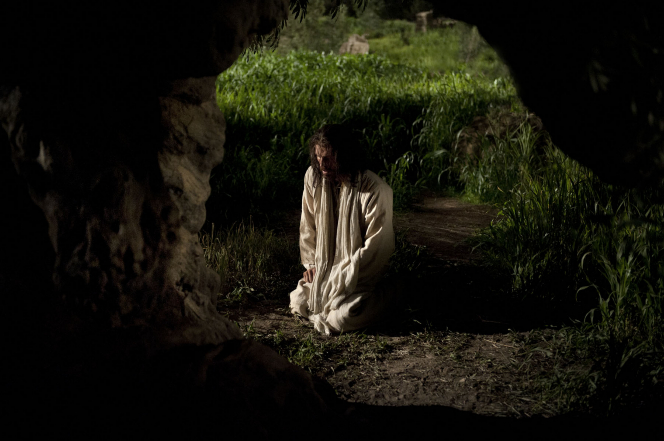 “It was not physical pain, nor mental anguish alone, that caused Him to suffer such torture as to produce an extrusion of blood from every pore; but a spiritual agony of soul such as only God was capable of experiencing. 

No other man, however great his powers of physical or mental endurance, could have suffered so; for his human organism would have succumbed, [producing] unconsciousness and welcome oblivion. 

In that hour of anguish Christ met and overcame all the horrors that Satan, ‘the prince of this world’ could inflict”
Jesus Christ sweat great drops of blood as He suffered in the Garden of Gethsemane
(4)
Luke 22:44
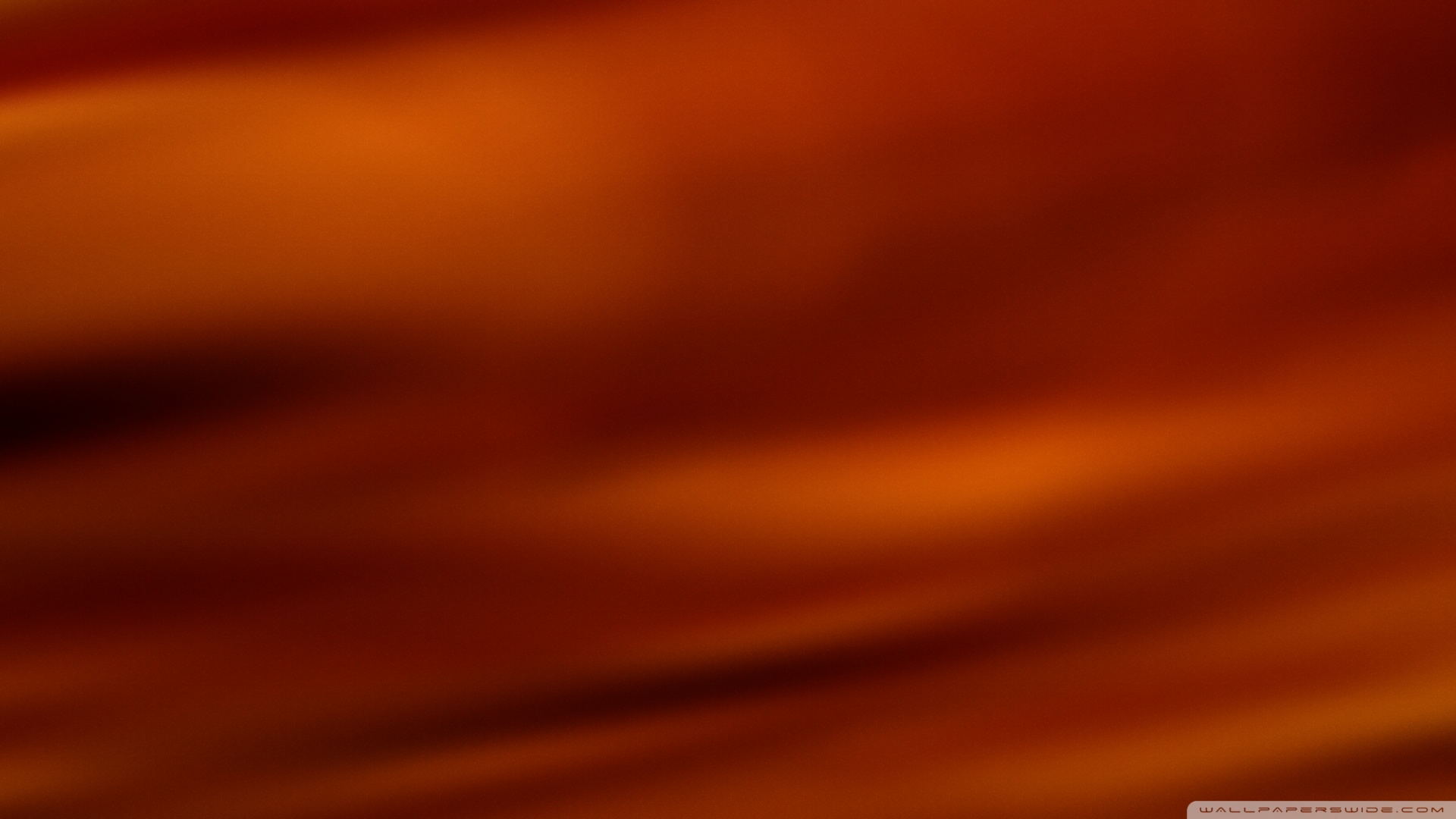 Triumph Over Sin and Death is Complete
But eventually even the angel left the Savior, for He was required to complete the great atoning sacrifice by Himself.
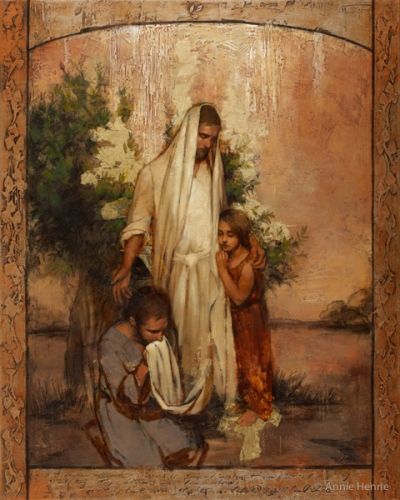 In these latter days, the Savior has declared that when He comes to earth in glory, His voice will be heard saying, “I have trodden the wine-press alone, and have brought judgment upon all people; and none were with me”.
if we are willing to obey Heavenly Father, He will give us the strength to do His will
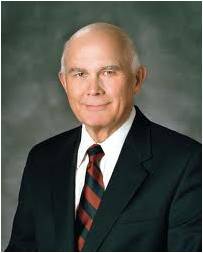 Annie Henri
(7)
Luke 22:44
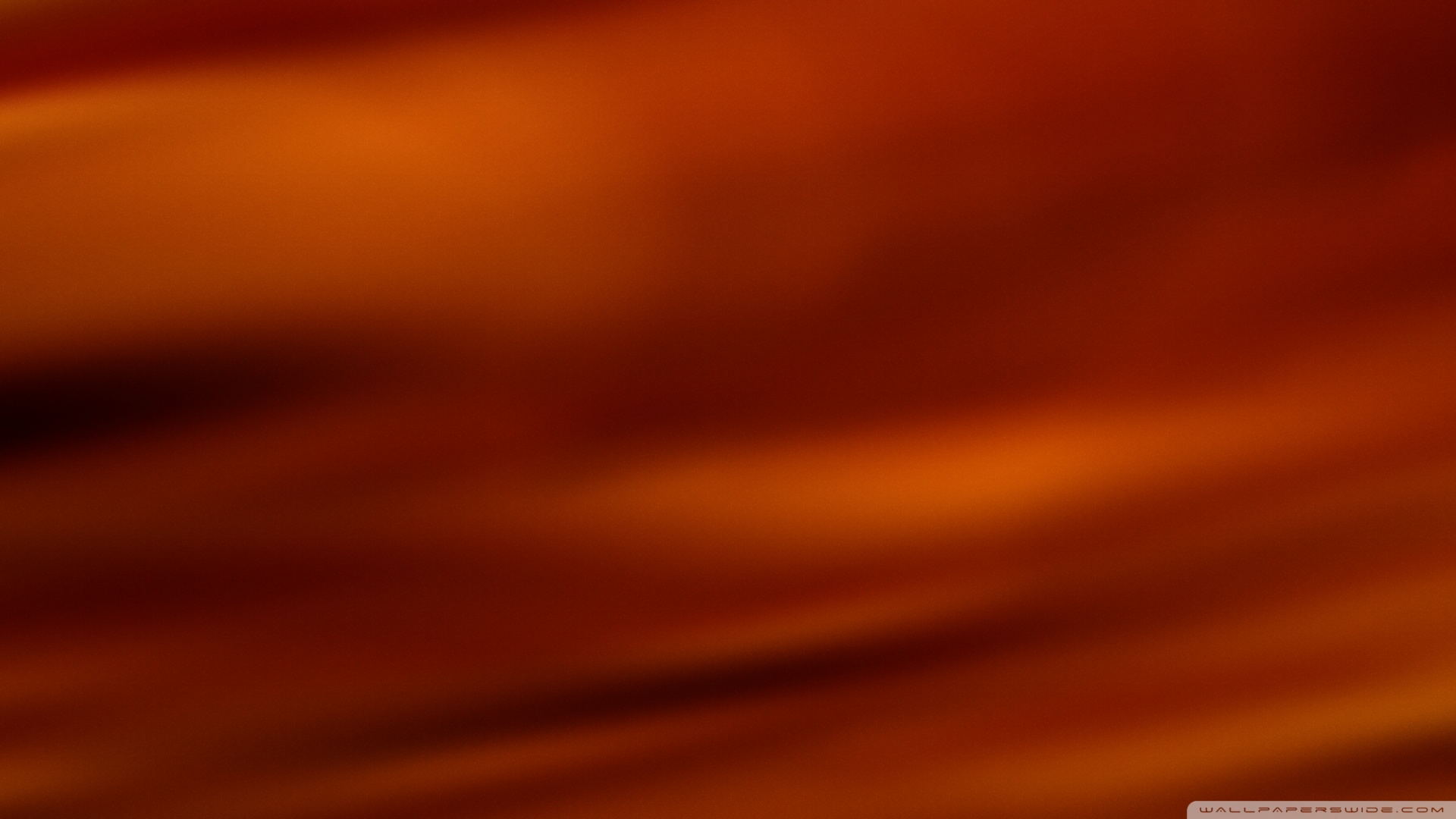 The Betrayal
"Up one mountain came Judas 'with a great multitude' to kiss and to betray the Master. One wonders what the walk down the mountain that night was like for Judas and which was more searing-his lips on Jesus' face or Jesus' words in his ears, 'Betrayest thou the Son of man with a kiss.

Few scenes of pathos rank with that of a guilty Judas trying to give back the 30 pieces of silver and seeing how those who had used him so fiendishly were devoid of mercy and empathy for him.
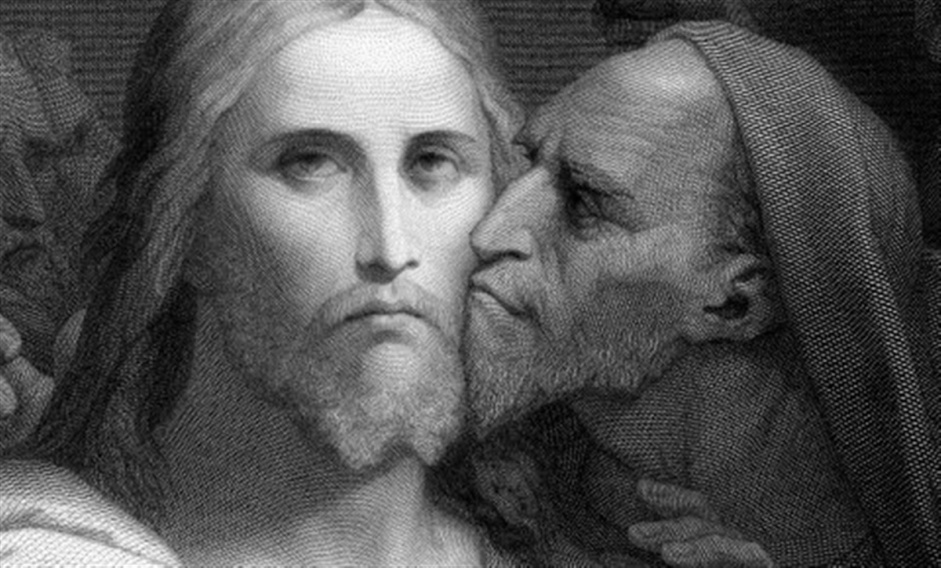 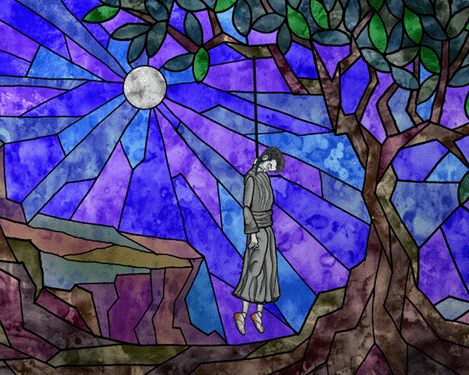 Judas' soul-slide was not a sudden thing, and his subsequent suicide ranks as perhaps the most self-contemptuous in history.”
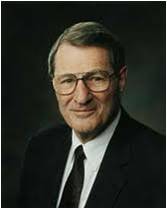 (8)
Luke 22:48
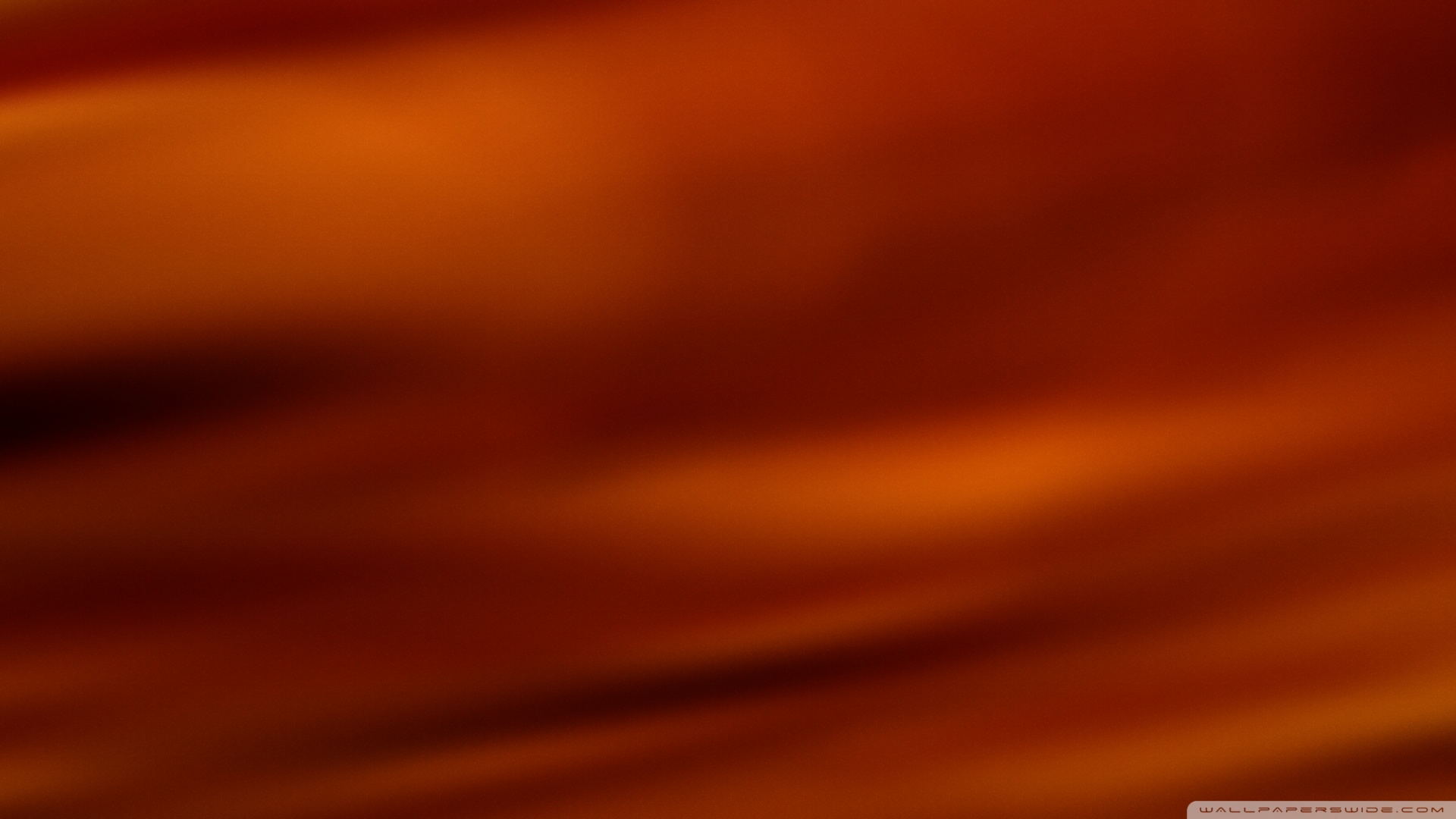 The Ambush
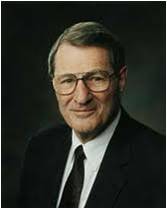 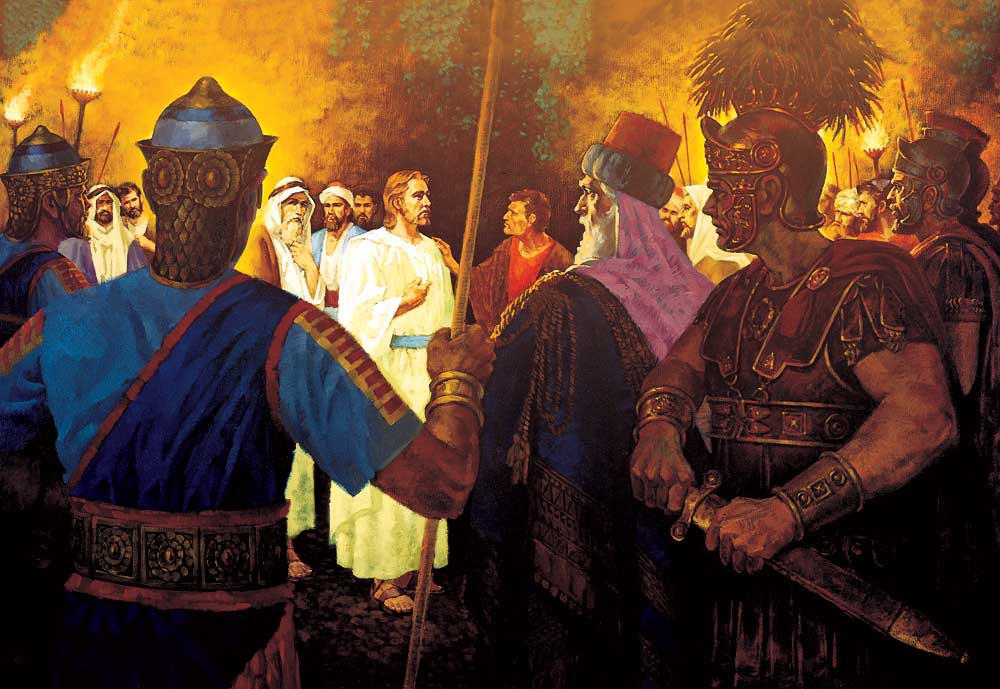 And one of them smote the servant of the high priest, and cut off his right ear.
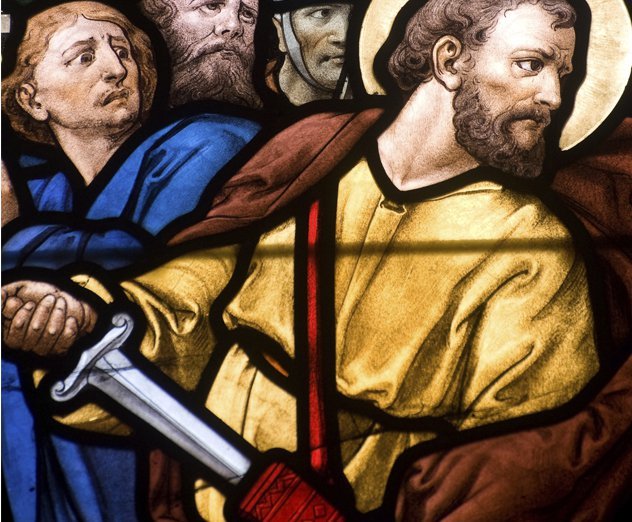 And Jesus answered and said, Suffer ye thus far. And he touched his ear, and healed him.
“…Jesus carefully restored the severed ear of a hostile guard. 

Christ's way was not the way of the sword Even in the deepest duress, He did not hesitate or equivocate." (7)
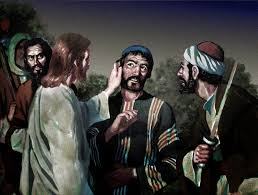 Luke 22:50-51; Matthew 26:52
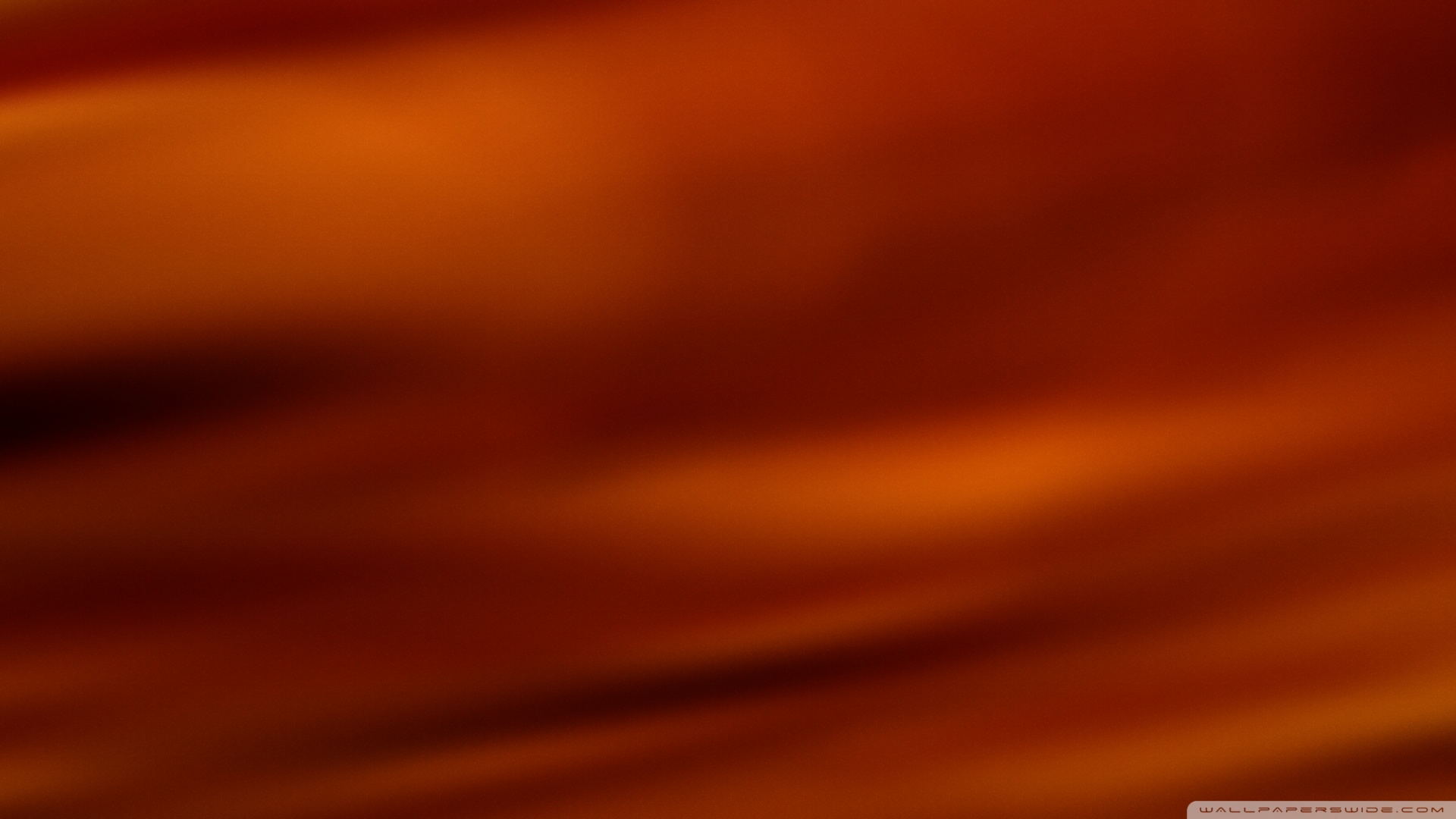 Taken to the High Priests House
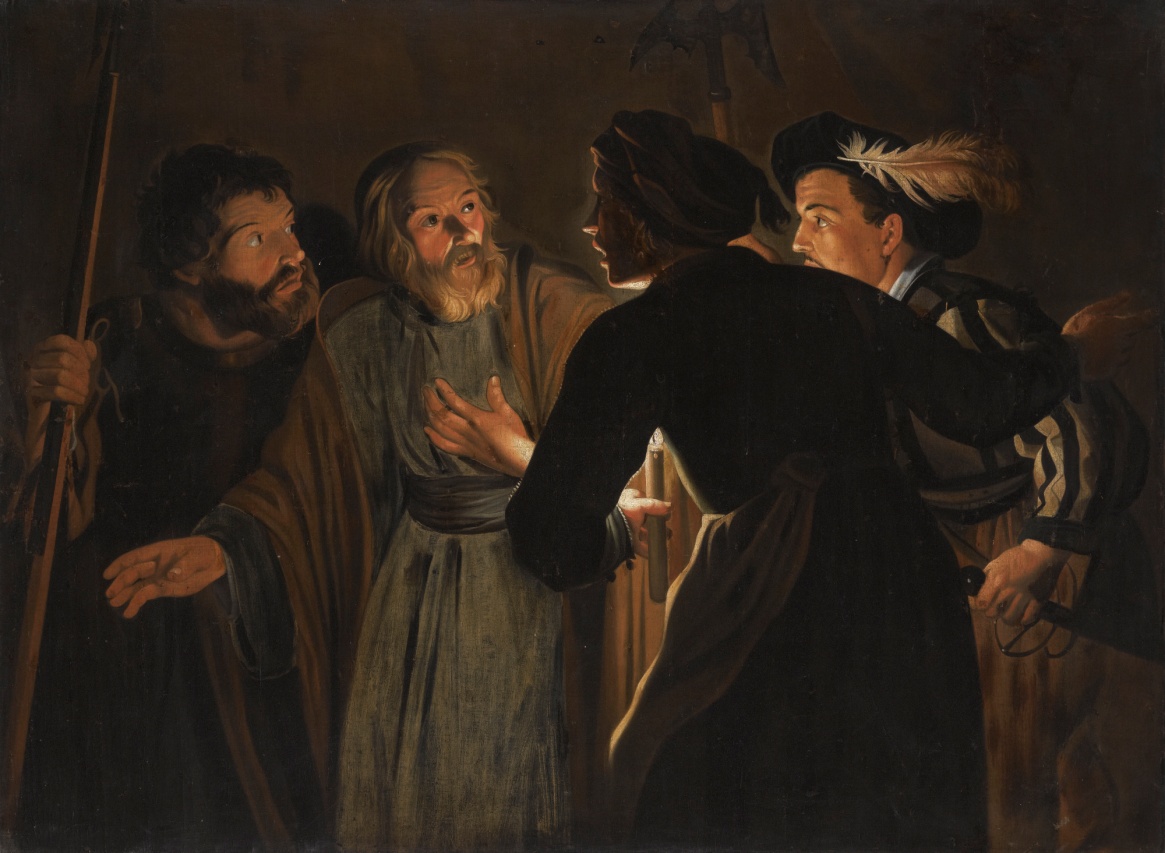 Be ye come out, as against a thief, with swords and staves?
When I was daily with you in the temple, ye stretched forth no hands against me: but this is your hour, and the power of darkness.
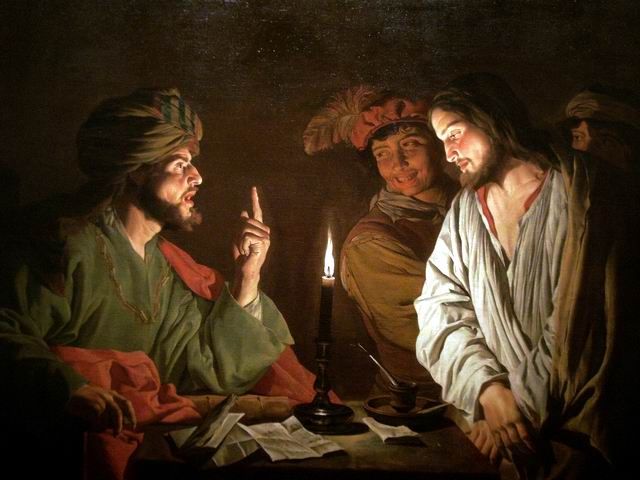 When the Savior was taken to the high priest’s house to be tried, Peter followed.
Luke 22:53-54
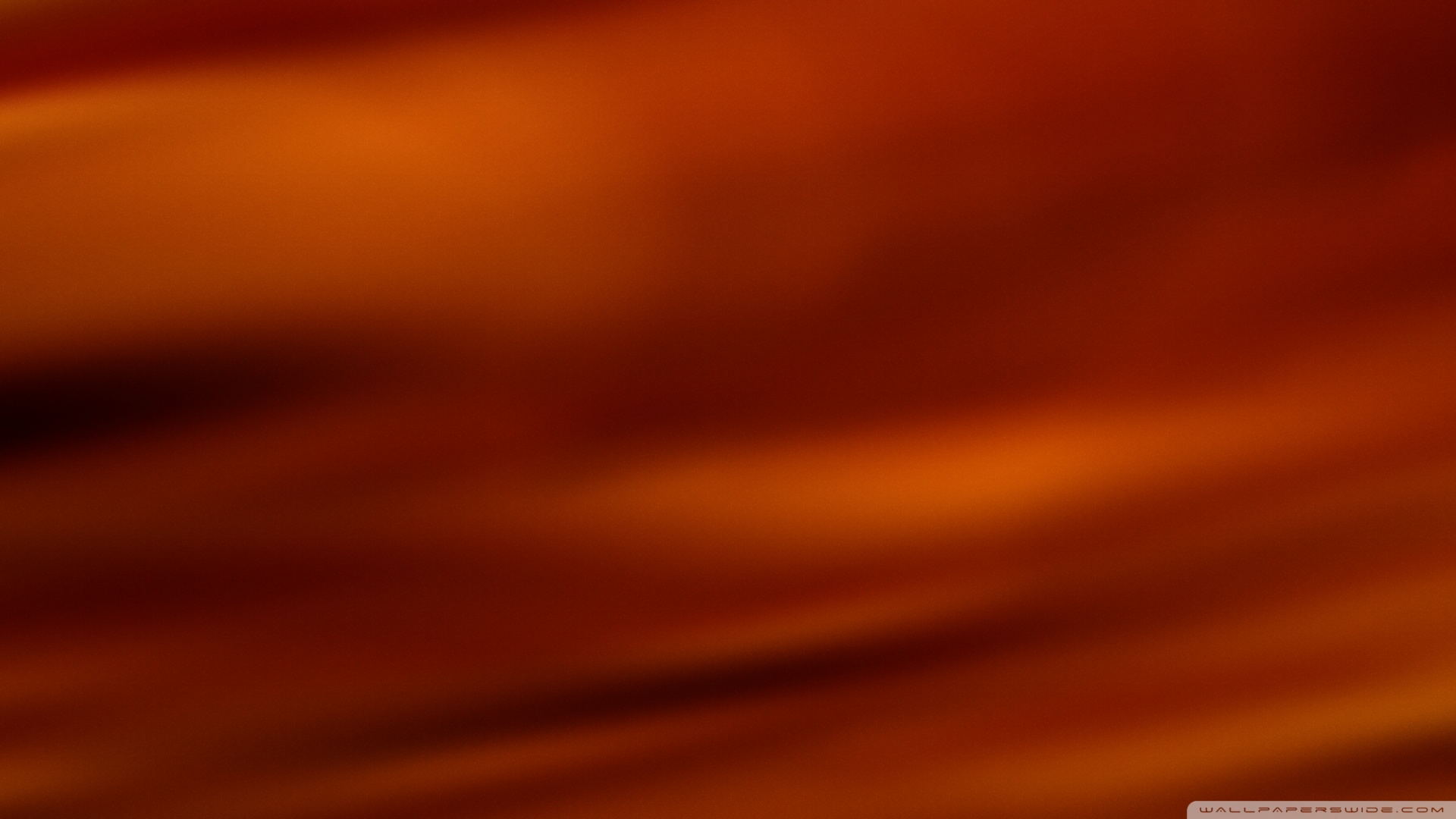 Peter’s Denial
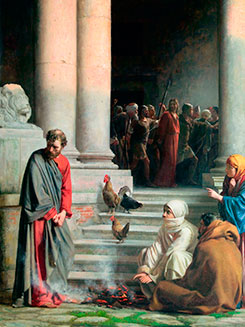 Although Peter had a testimony of the gospel, he was not yet completely converted. 

However, he recognized his weakness, became wholly converted, and devoted his life to serving God and sharing the gospel.
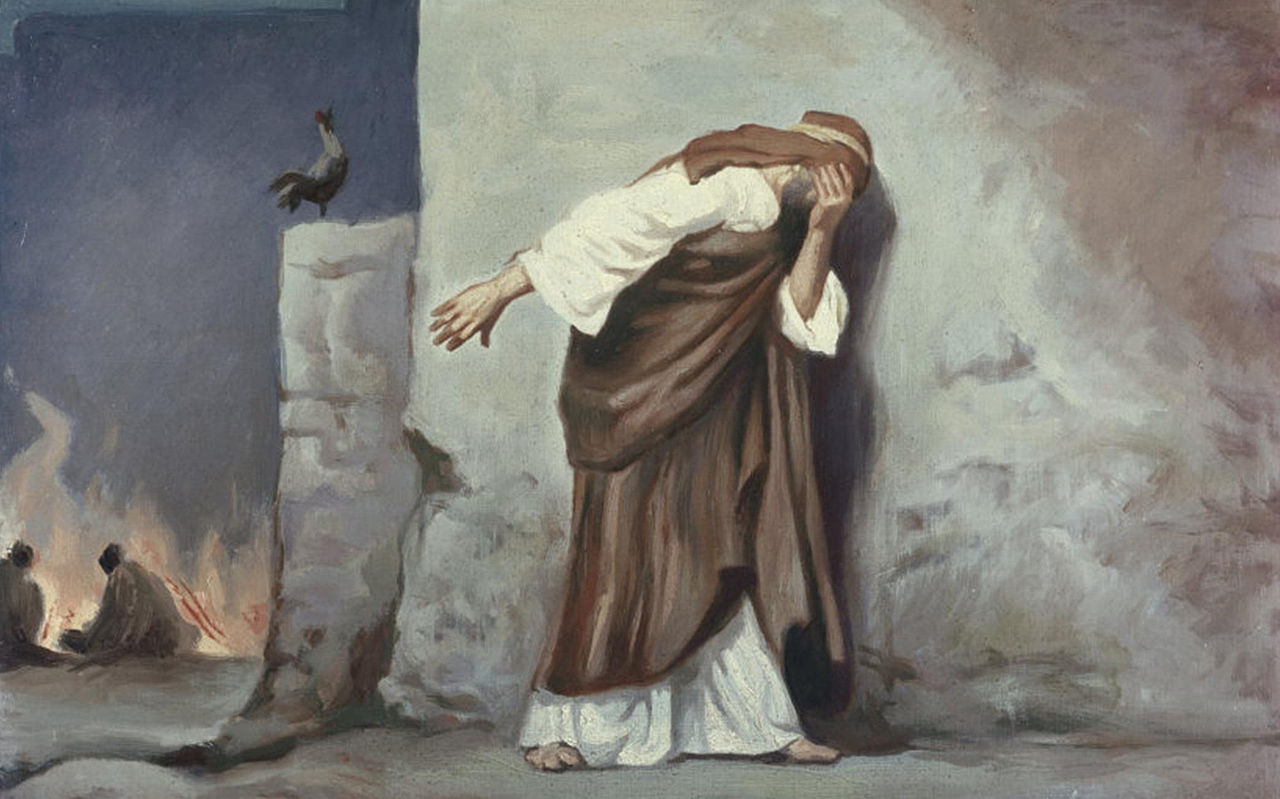 Carl Heinrich Bloch
Luke 22:53-62
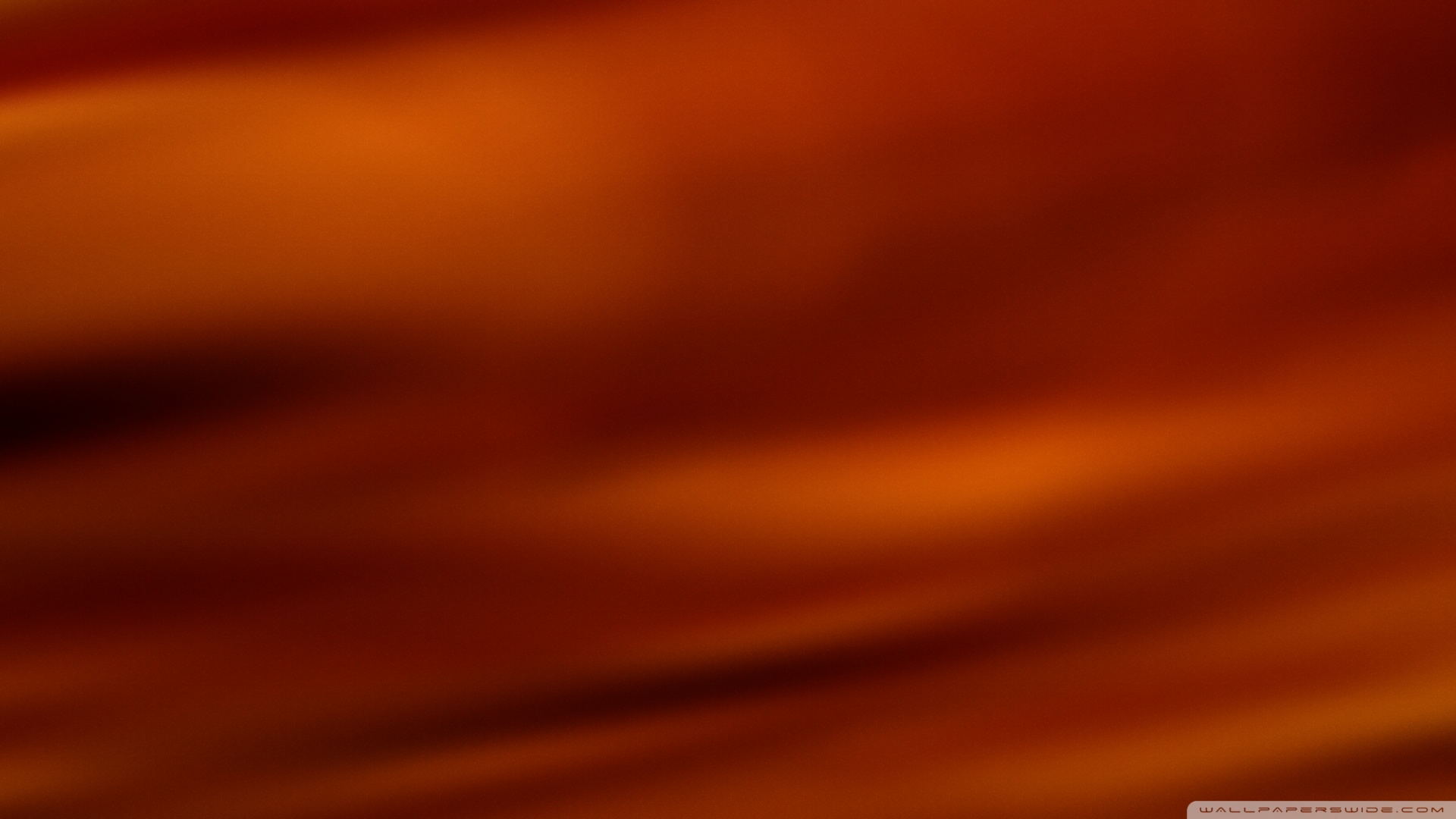 Sources:

Suggested Hymn: #193 I Stand All Amazed


Video: None Were with Him (4:25)
The Savior Suffers in Gethsemane (8:31)


New Testament Institute Student Manual Chapter 19
Elder Bruce R. McConkie (Doctrinal New Testament Commentary, 1:702) and (Mortal Messiah, 4:15)
Joseph Smith Translation, Mark 14:31; compare Mark 14:10, footnote a
Elder James E. Talmage Jesus the Christ p. 613, 619
Elder Jeffrey R. Holland ("This Do in Remembrance of Me," Ensign, Nov. 1995, 67)
President Harold B. Lee(The Teachings of Harold B. Lee, edited by Clyde J. Williams [Salt Lake City: Bookcraft, 1996], 208.)
Elder Dallin H. Oaks (“Faith in the Lord Jesus Christ,” Ensign, May 1994, 99–100).
Elder Neal A. Maxwell (Deposition of a Disciple [Salt Lake City: Deseret Book Co., 1976], 75 - 76.) and (Lord, Increase Our Faith [Salt Lake City: Bookcraft, 1994], 25.)
Presentation by ©http://fashionsbylynda.com/blog/
The Week of Atonement
The Sacrament  Luke 22:7-13
"That is the real purpose of the sacrament, to keep us from forgetting, to help us to remember. I suppose there would never be an apostate, there would never be a crime, if people remembered, really remembered, the things they had covenanted at the water's edge or at the sacrament table and in the temple. I suppose that is the reason the Lord asked Adam to offer sacrifices, for no other reason than that he and his posterity would remember-remember the basic things that they had been taught. I guess we as humans are prone to forget. It is easy to forget. Our sorrows, our joys, our concerns, our great problems seem to wane to some extent as time goes on, and there are many lessons that we learn which have a tendency to slip from us. The Nephites forgot. They forgot the days when they felt good.
"I remember a young Navaho boy returning from his mission who was supported largely by a seventies quorum in the Bonneville Stake. I happened to be present the day he made his report and as tears rolled down his face, he said, 'Oh, if I could only remember always just how I feel now.'" (The Teachings of Spencer W. Kimball, edited by Edward L. Kimball [Salt Lake City: Bookcraft, 1982], 113.)
Excluding Luke: 22:43-44:
Some modern Bibles do not include verses 43–44 of Luke 22 because they do not appear in all ancient Greek manuscripts of Luke. Historical evidence suggests that some scribes in the centuries following the Apostles’ deaths may have removed these verses. The scribes felt embarrassed at the description of Christ’s agony, which contradicted popular Hellenistic ideals of emotionless suffering. Such tampering with the biblical text verifies the testimony of the Book of Mormon prophet Nephi: “They have taken away from the gospel of the Lamb many parts which are plain and most precious” (1 Nephi 13:26). Latter-day scriptures and prophets affirm the authenticity of what is recorded in Luke 22:43–44 (see Mosiah 3:7; D&C 19:18). (1)
Earnest Prayer  Luke 22:44:
President James E. Faust (1920–2007) of the First Presidency explained that all our prayers should be sincere, drawing “from the earnest feelings of our hearts.” But, of necessity, some prayers are more intense than others, as was the Savior’s prayer at the time of His agony in Gethsemane: “Jeremiah counsels us to pray with all our heart and soul [see Jeremiah 29:13]. Enos recounted how his soul had hungered and that he had prayed all the day long [see Enos 1:4]. Prayers vary in their intensity. Even the Savior ‘prayed more earnestly’ in His hour of agony [see Luke 22:44]. Some are simple expressions of appreciation and requests for a continuation of blessings on our loved ones and us. However, in times of great personal hurt or need, more may be required than mere asking. … Blessings sought through prayer sometimes require work, effort, and diligence on our part” (“The Lifeline of Prayer,” Ensign, May 2002, 60).
Remember Me Luke 22:19-20:
Remembering was a primary purpose of many Jewish practices, such as the Passover meal. At Passover, as the people of Israel commemorated the Lord’s deliverance of their ancestors from bondage, the symbolic meal and its accompanying story of deliverance connected the past to the present. Observing Passover made a statement about how one would live and about one’s loyalty to the Lord and His people. Similarly, the sacrament, which the Savior instituted at Passover, is a symbolic “meal” of remembrance that replaced the Passover meal. By partaking of the sacrament, followers of Jesus Christ may experience anew the blessings of His Atonement, reaffirm their loyalty to Him and His Church, and recommit their lives to following Him. (1)
From Every pore  Luke 22:44:
Luke was the only Gospel writer to record the important detail that the Savior’s suffering included “great drops of blood” (Luke 22:44). The Savior’s unparalleled suffering—the extreme pressure caused by taking upon Himself the infinite sin, sorrow, and guilt of all mankind—caused a physical condition in his body known as hematidrosis. This condition leads to the rupture of capillaries just under the surface of the skin, causing the skin to exude a bloody sweat. Any other person would have died before this condition reached the point of bleeding from every pore, but the Savior was the Son of God and so was able to endure this great agony for us.
Other scriptures give further insight into the reality and cause of the Savior’s bleeding from the pores of His skin. In the Book of Mormon, King Benjamin testified that Christ would “suffer temptations, and pain of body, hunger, thirst, and fatigue, even more than man can suffer, except it be unto death; for behold, blood cometh from every pore, so great shall be his anguish for the wickedness and the abominations of his people” (Mosiah 3:7; italics added). In his Epistle to the Hebrews, Paul encouraged early Christians to remain faithful by remembering that Christ had “resisted unto blood, striving against sin” (Hebrews 12:4). The Lord Himself spoke of bleeding from every pore (see Doctrine and Covenants 19:16–19). (1)
Chaff  Luke 22:31:
"Satan wanted to harvest the earth, to sift the saints as wheat, so that both wheat and tares would be garnered into his bin. This he would find easier to do were Peter not there to guide them. Hence, Jesus' special prayer that Peter's faith fail not; and hence the continuing prayers of the saints, always and ever, for the apostles and prophets who guide the Church." Bruce R. McConkie (Doctrinal New Testament Commentary, 3 vols. [Salt Lake City: Bookcraft, 1965-1973], 1: 770.)
Peter’s Denial Luke 22:61:
With one look-one 'glance of the piercing eye of the Almighty God' (Jacob 2:10)-the Master communicated the sermon of a lifetime. He who had declared, 'I am ready to go with thee, both to prison, and to death,' (v. 33) at once realized what he had done.
Peter was not insulated, as we are, by the veil. His failure was immediately rebuked by one divine glance. And what if Jesus were to look on us in our moments of failure? He has declared, 'I the Lord cannot look upon sin with the least degree of allowance' (DC 1:31). If the veil were drawn in our greatest moments of weakness, would we feel any different than Peter? Would we be able to look him in the eye? Wouldn't we go out as well, and weep bitterly? Alma described the feeling as follows, 'the very thought of coming into the presence of my God did rack my soul with inexpressible horror' (Alma 36:14). We would do well to remember the gall of bitterness and 'inexpressible horror' which awaits those who don't repent, for at the last day, 'they shall quake, tremble, and shrink beneath the glance of his all-searching eye' (Mosiah 27:31) (gospeldoctrine.com)
Peter the Convert:
“Peter is the classic example of how the power of conversion works on receptive souls. During our Lord’s mortal ministry, Peter had a testimony, born of the Spirit, of the divinity of Christ and of the great plan of salvation which was in Christ. ‘Thou art the Christ, the Son of the living God,’ he said, as the Holy Ghost gave him utterance. (Matt. 16:13–19.) When others fell away, Peter stood forth with the apostolic assurance, ‘We believe and are sure that thou art that Christ, the Son of the living God.’ (John 6:69.) Peter knew, and his knowledge came by revelation.
“But Peter was not converted, because he had not become a new creature of the Holy Ghost. Rather, long after Peter had gained a testimony, and on the very night Jesus was arrested, he said to Peter: ‘When thou art converted, strengthen thy brethren.’(Luke 22:32.) Immediately thereafter, and regardless of his testimony, Peter denied that he knew Christ. (Luke 22:54–62.) After the crucifixion, Peter went fishing, only to be called back to the ministry by the risen Lord. (John 21:1–17.) Finally on the day of Pentecost the promised spiritual endowment was received; Peter and all the faithful disciples became new creatures of the Holy Ghost; they were truly converted; and their subsequent achievements manifest the fixity of their conversions. (Acts 3; 4.)” Elder Bruce R. McConkie (Mormon Doctrine, 2nd ed. [1966], 162–63).
Peter Wept Bitterly Luke 22:62:
"I personally believe this was the beginning of the conversion of Peter. Up to this time Peter had never questioned his own ability to cleave to truth. He was an honest man by nature and felt the strength that honesty gives a man. Perhaps, as so many of us, he lacked humility. As a result of this experience, however, he learned humility. There is no question of his remorse, for he wept bitterly at his own weakness. I feel, however, that a great change began to work in Peter, beginning with this knowledge of his own weakness." Theodore M. Burton (October 6, 1964, BYU Speeches of the Year, 1964, p. 4)

"I believe this incident strengthened Peter's commitment. He was never to be weak again. The resolve borne of that disappointment in his own temporary weakness tempered his metal into the hardest steel. He proved his devotion every day of his life thereafter, and in his death. So it can be with all of us. When we have been less than we ought to be and have fallen below our own standards, we can have newfound resolve and strength by forsaking our weakness.“ Pres. James E. Faust (Reach Up for the Light [Salt Lake City: Deseret Book Co., 1990], 62.)